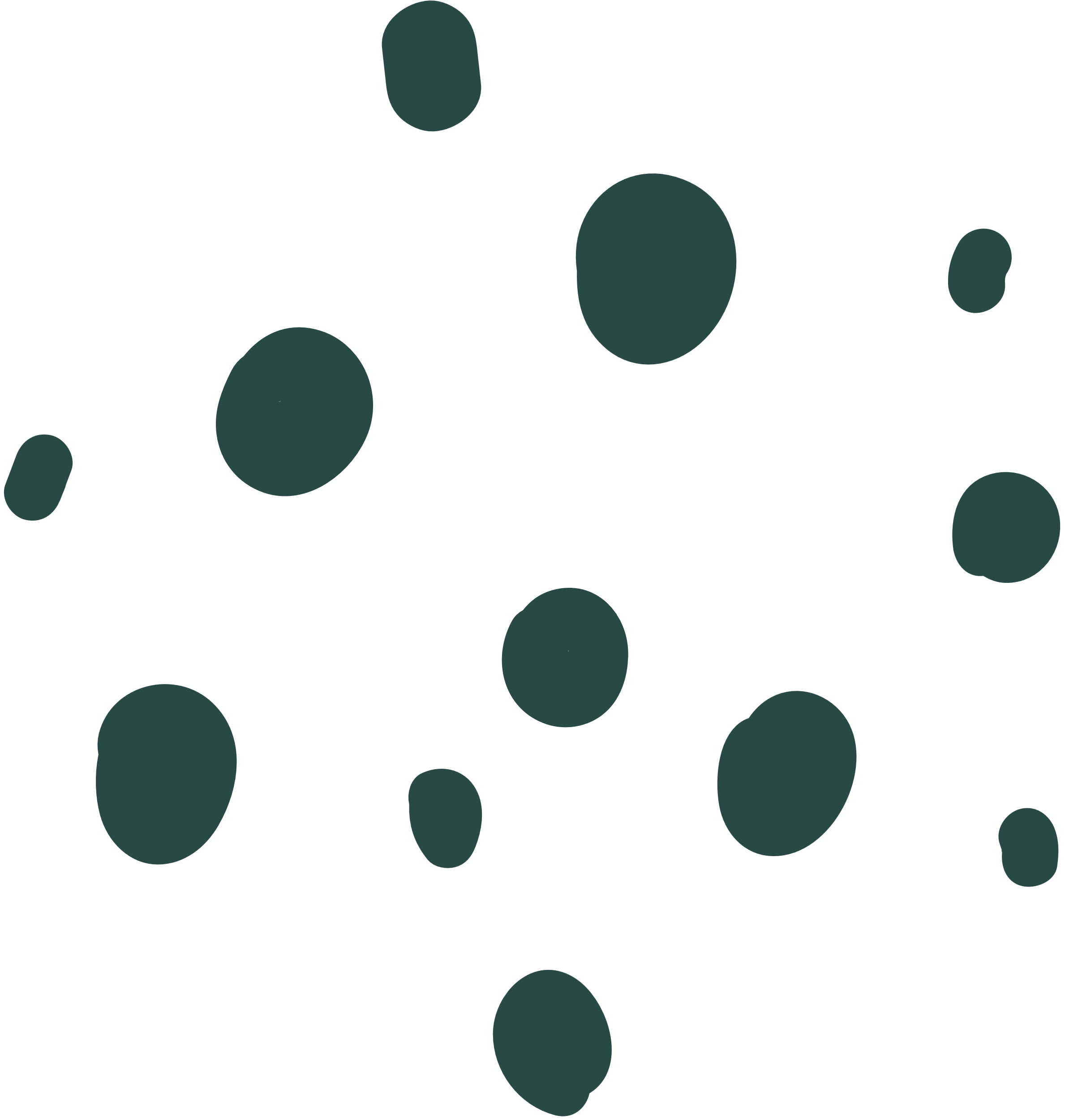 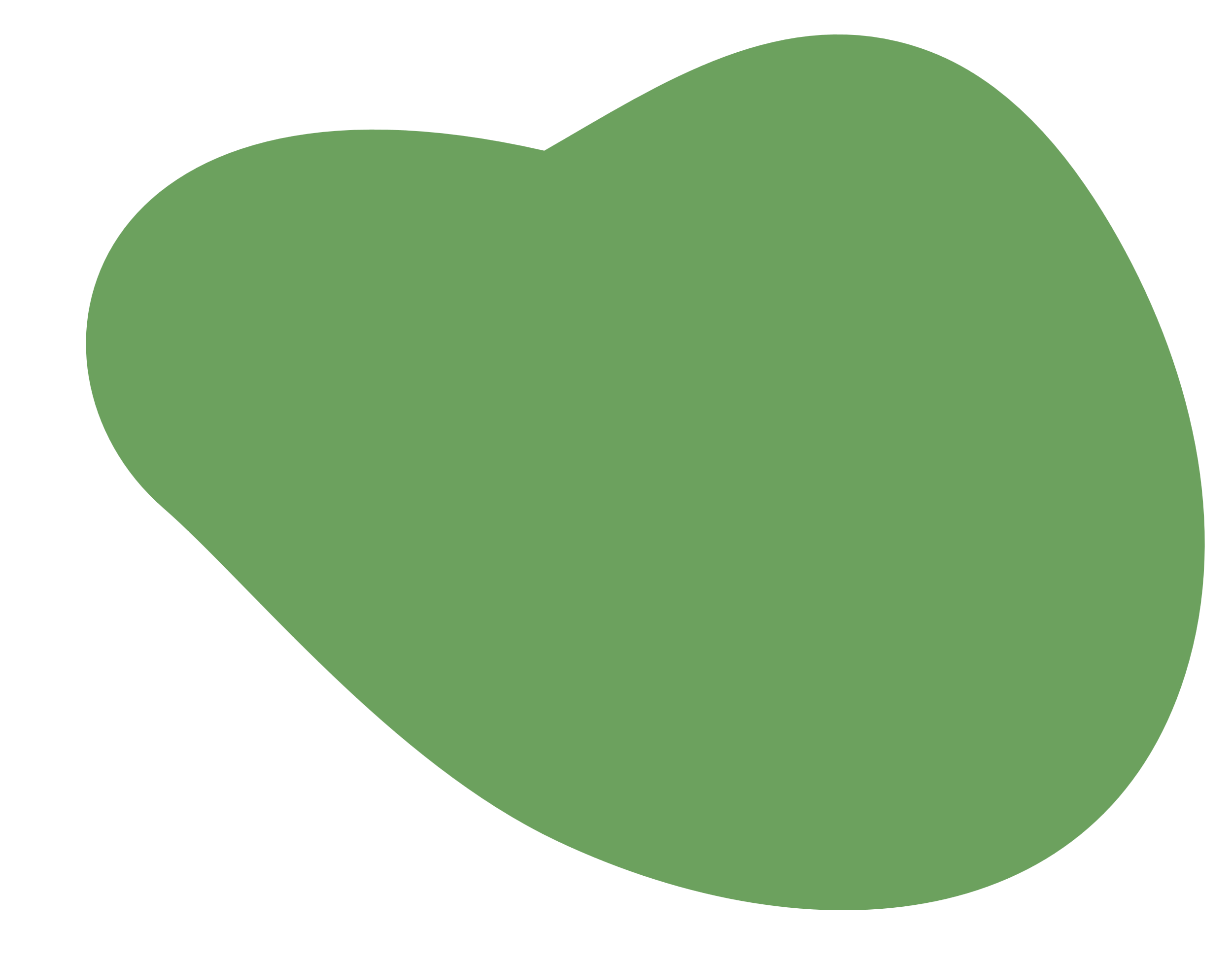 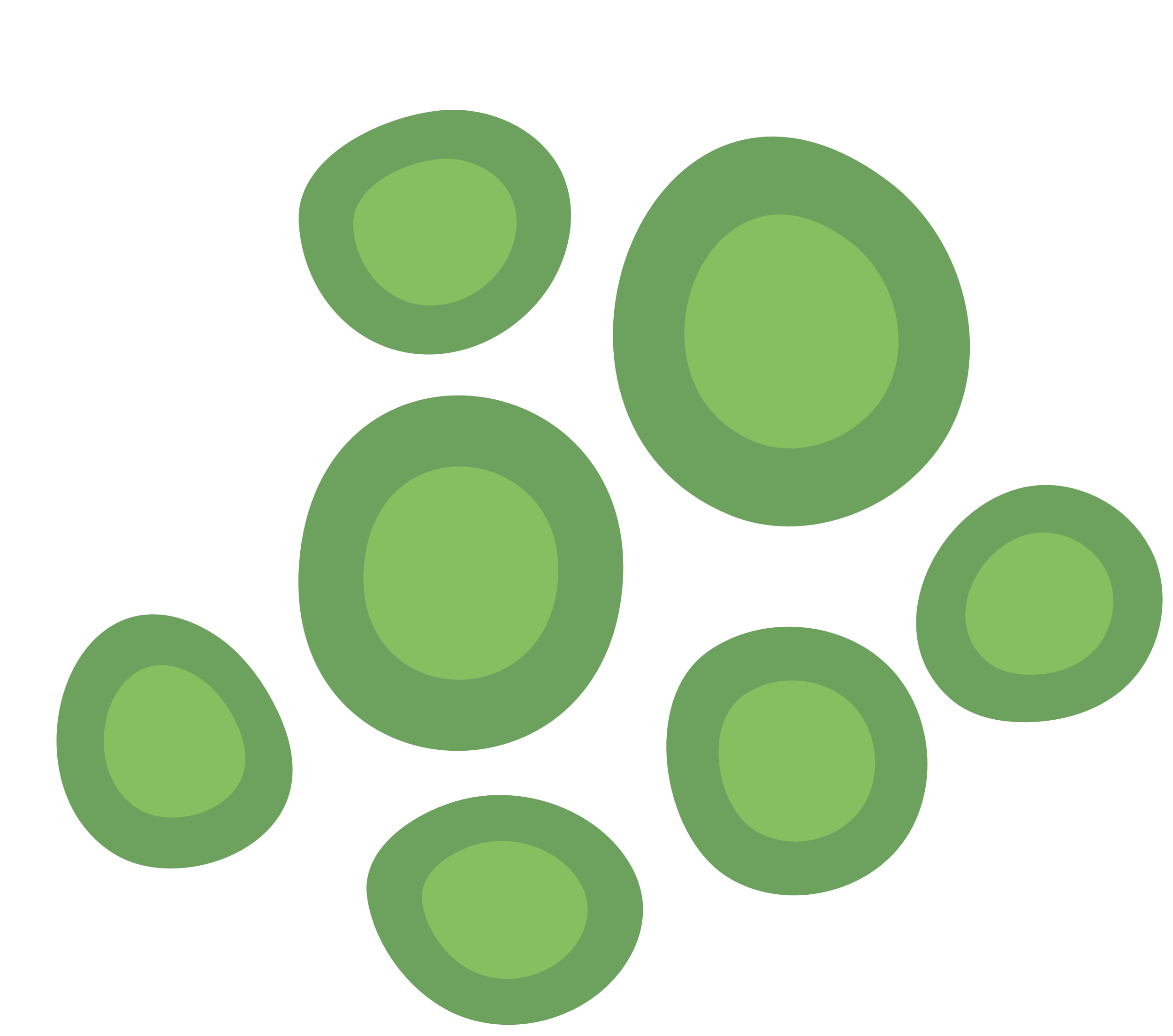 SUSTAINABLE DEVELOPMENT AND
METAVERSE
R.ERDEM ERKUL,PHD
FOUNDER OF CEREBRUM TECH
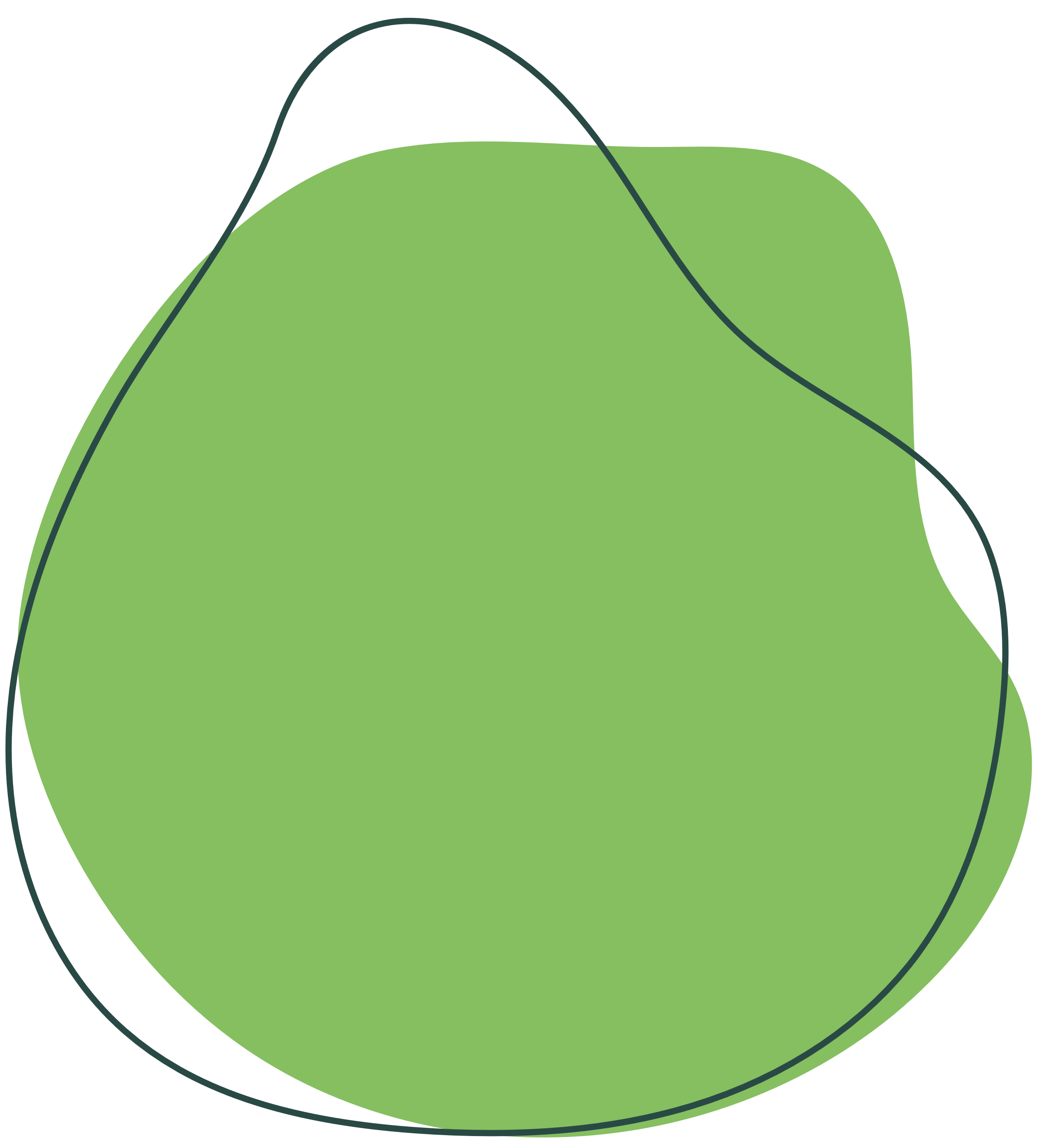 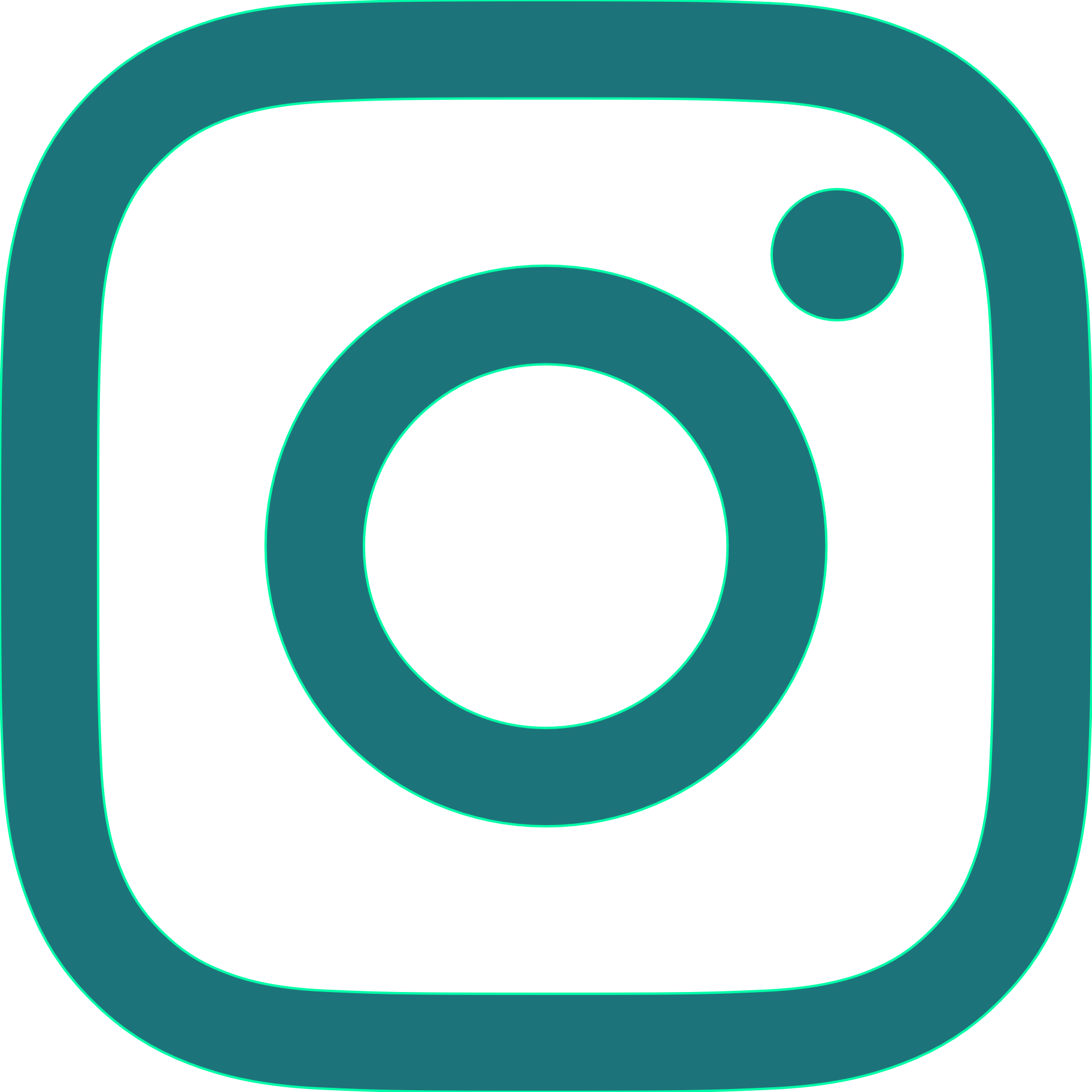 @rerdemerkul
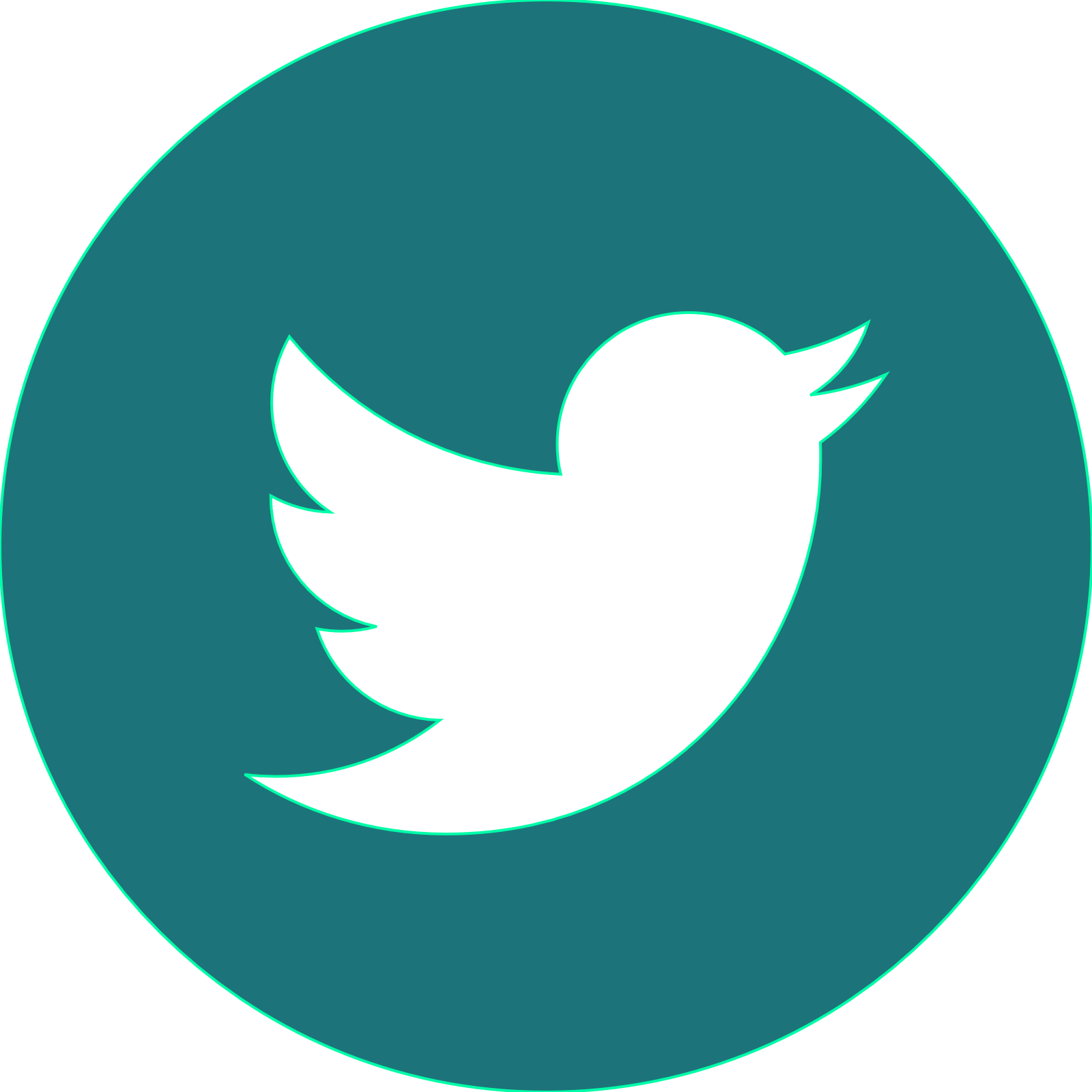 @ErdemErkul
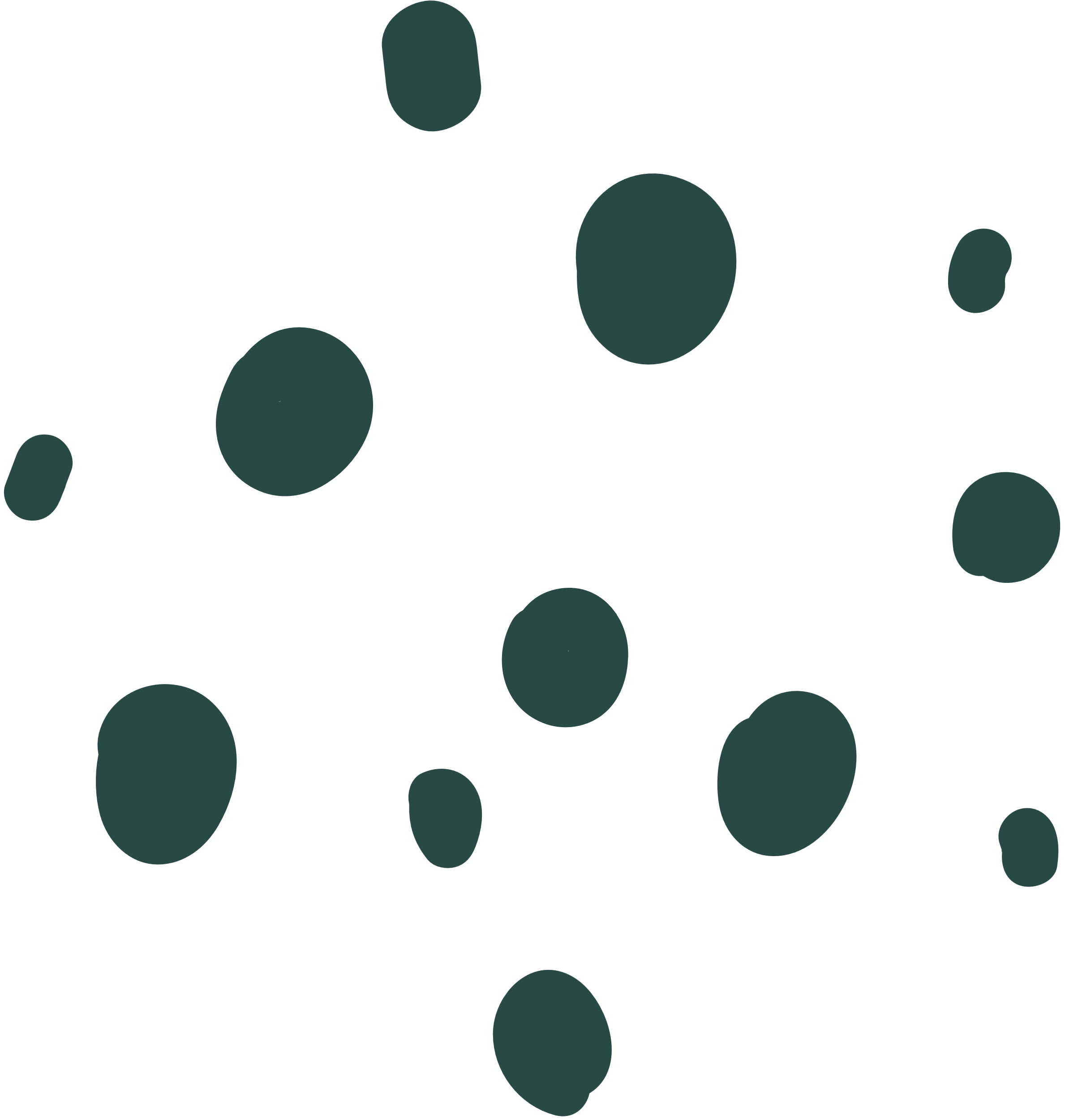 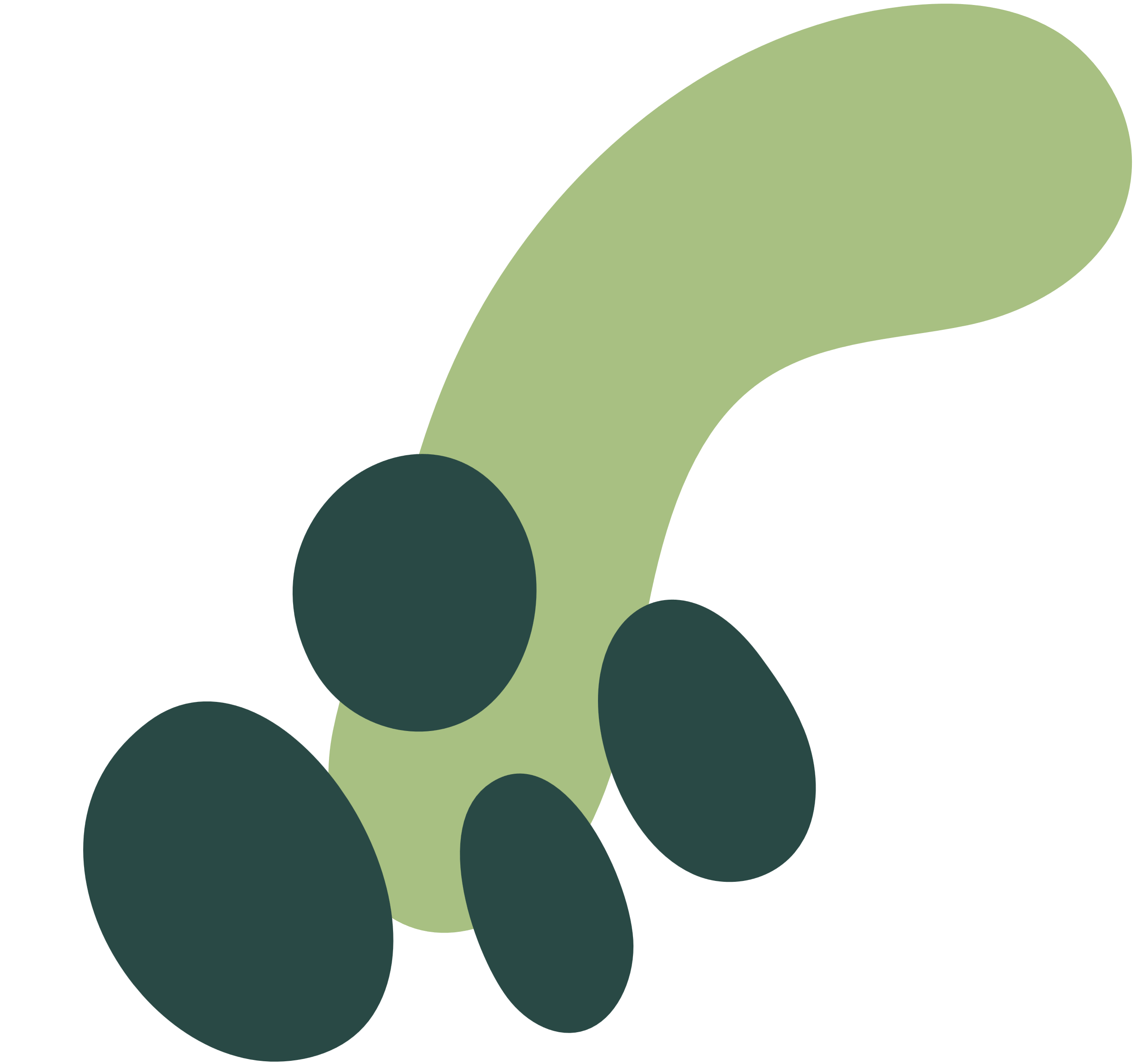 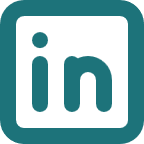 @R.Erdem Erkul
1
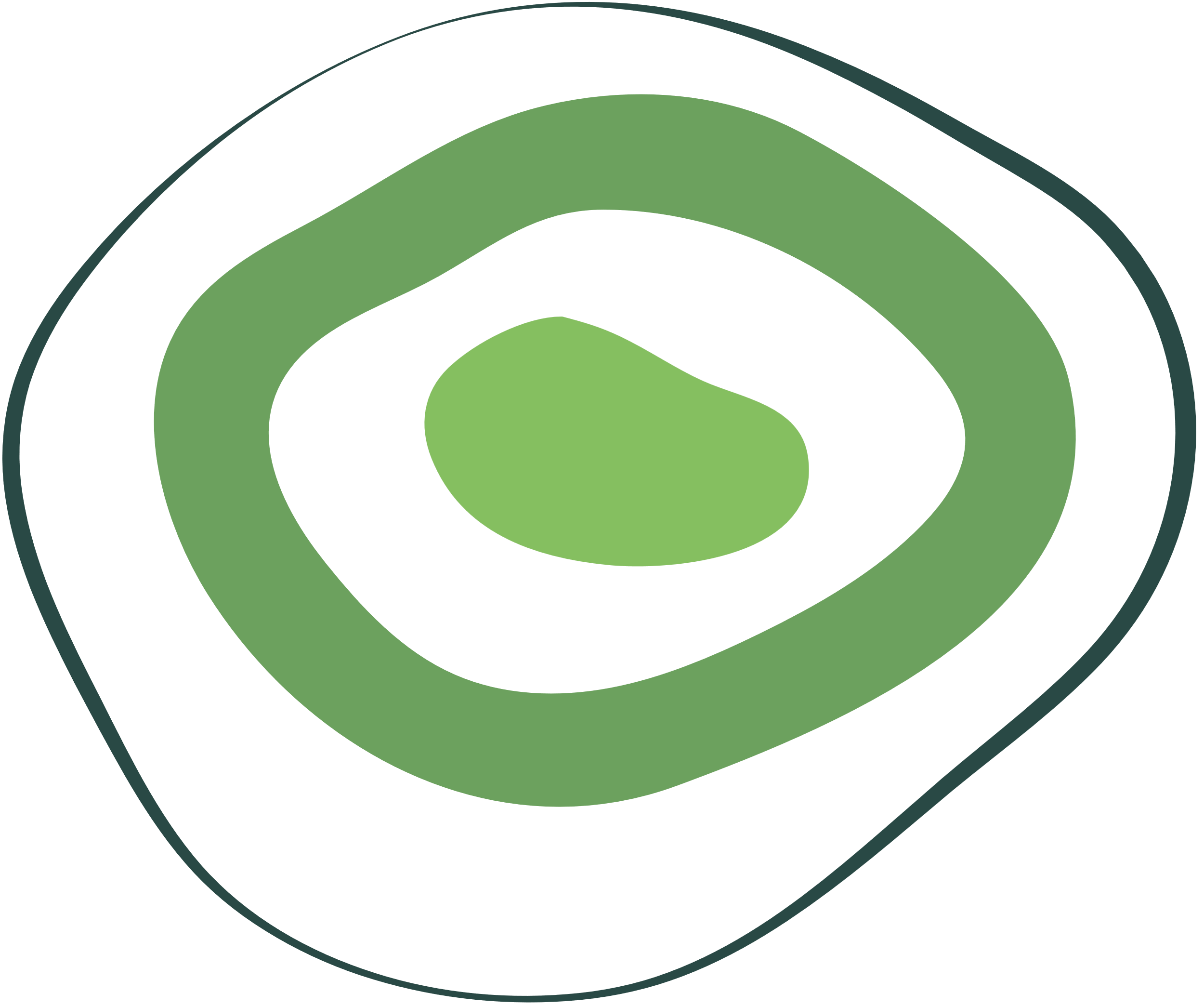 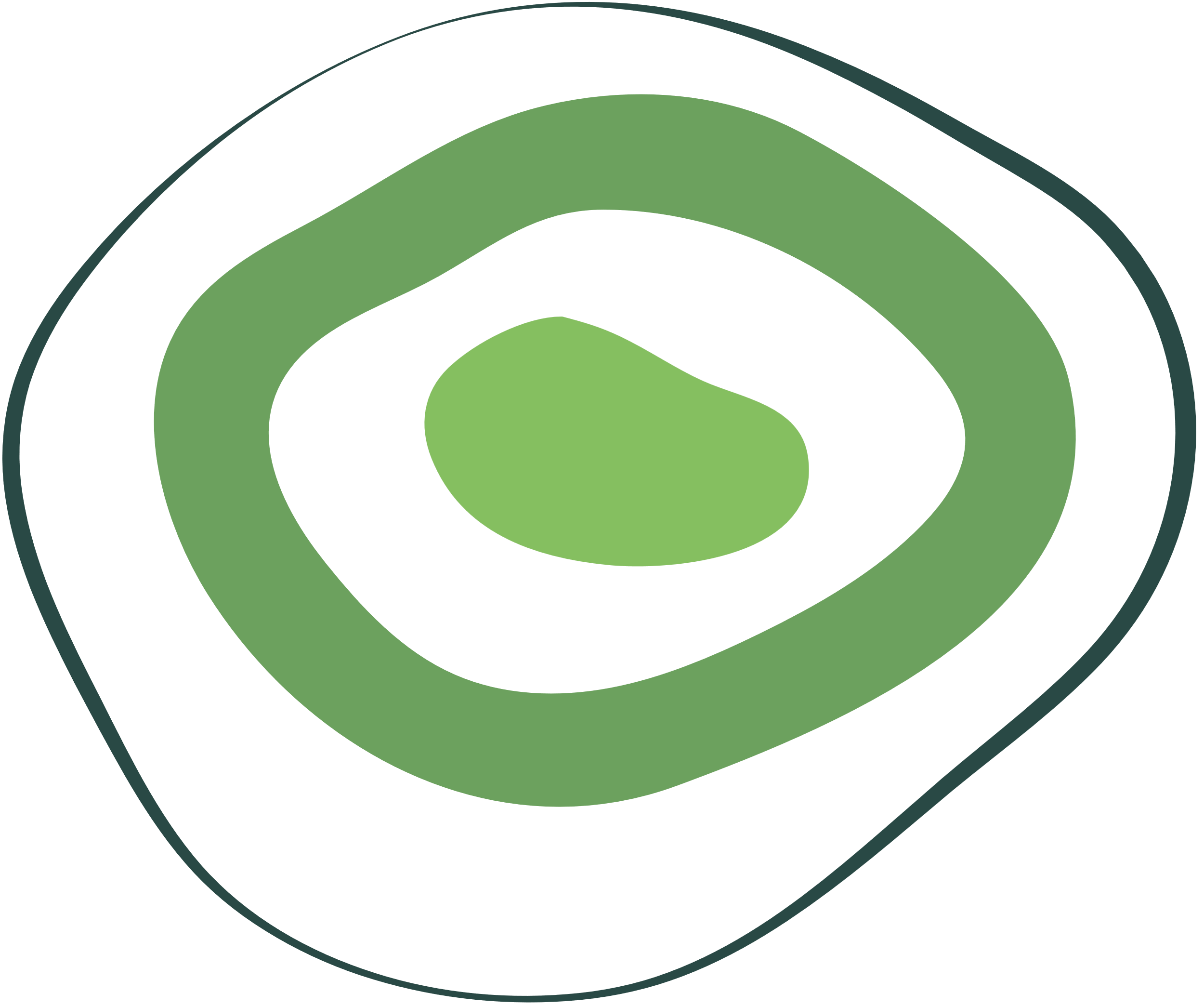 METAVERSE
IN NUMBERS
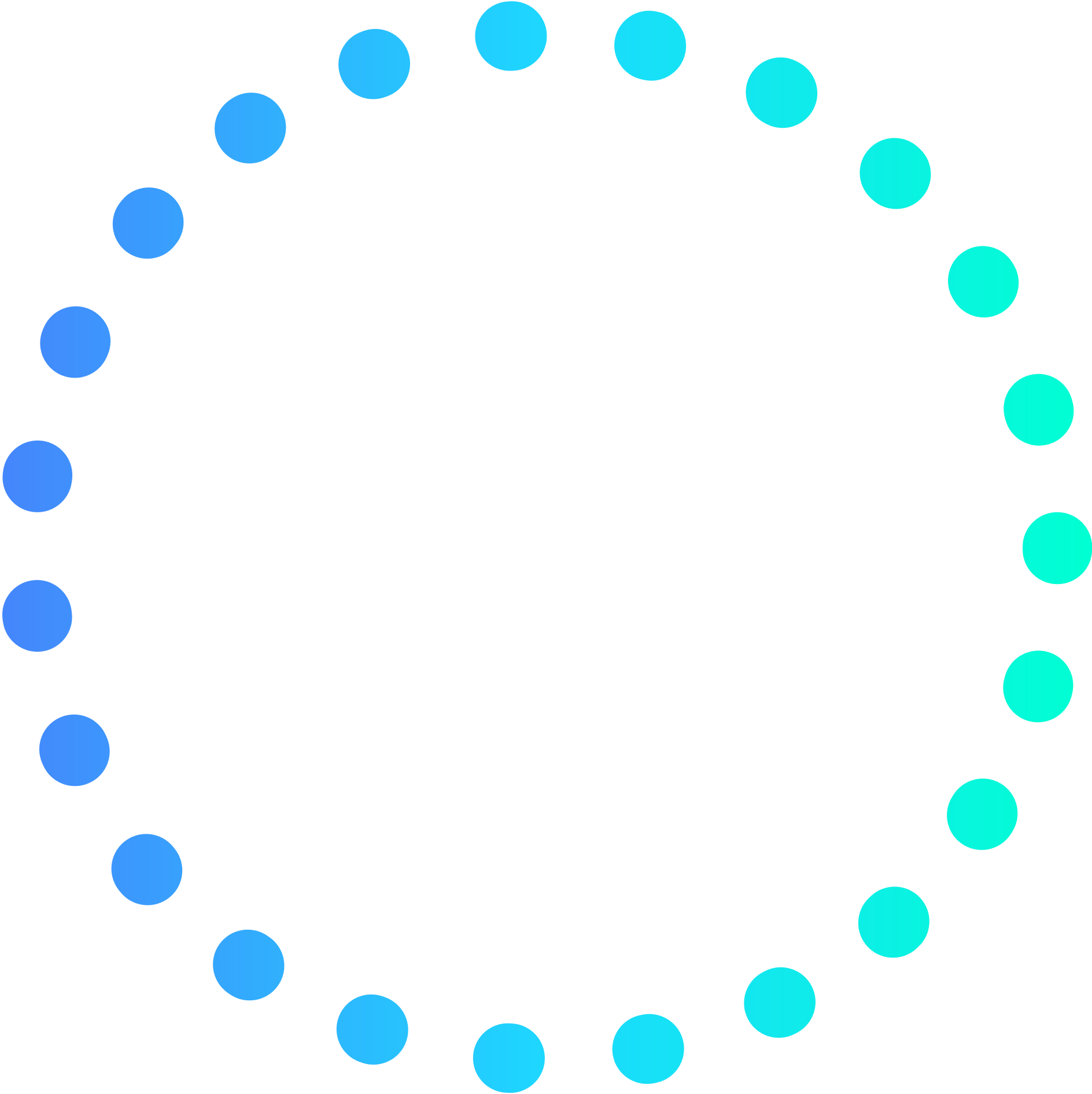 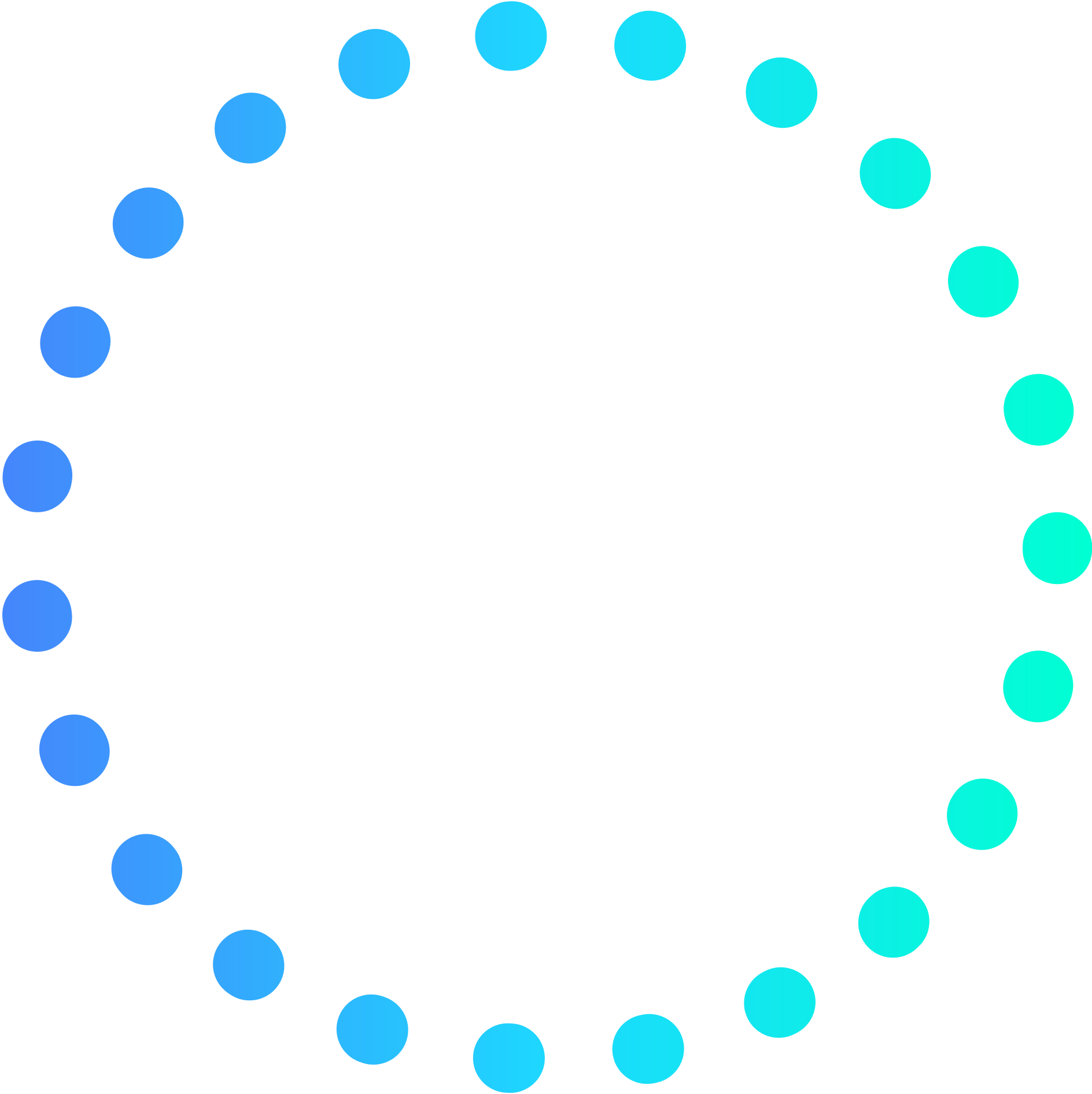 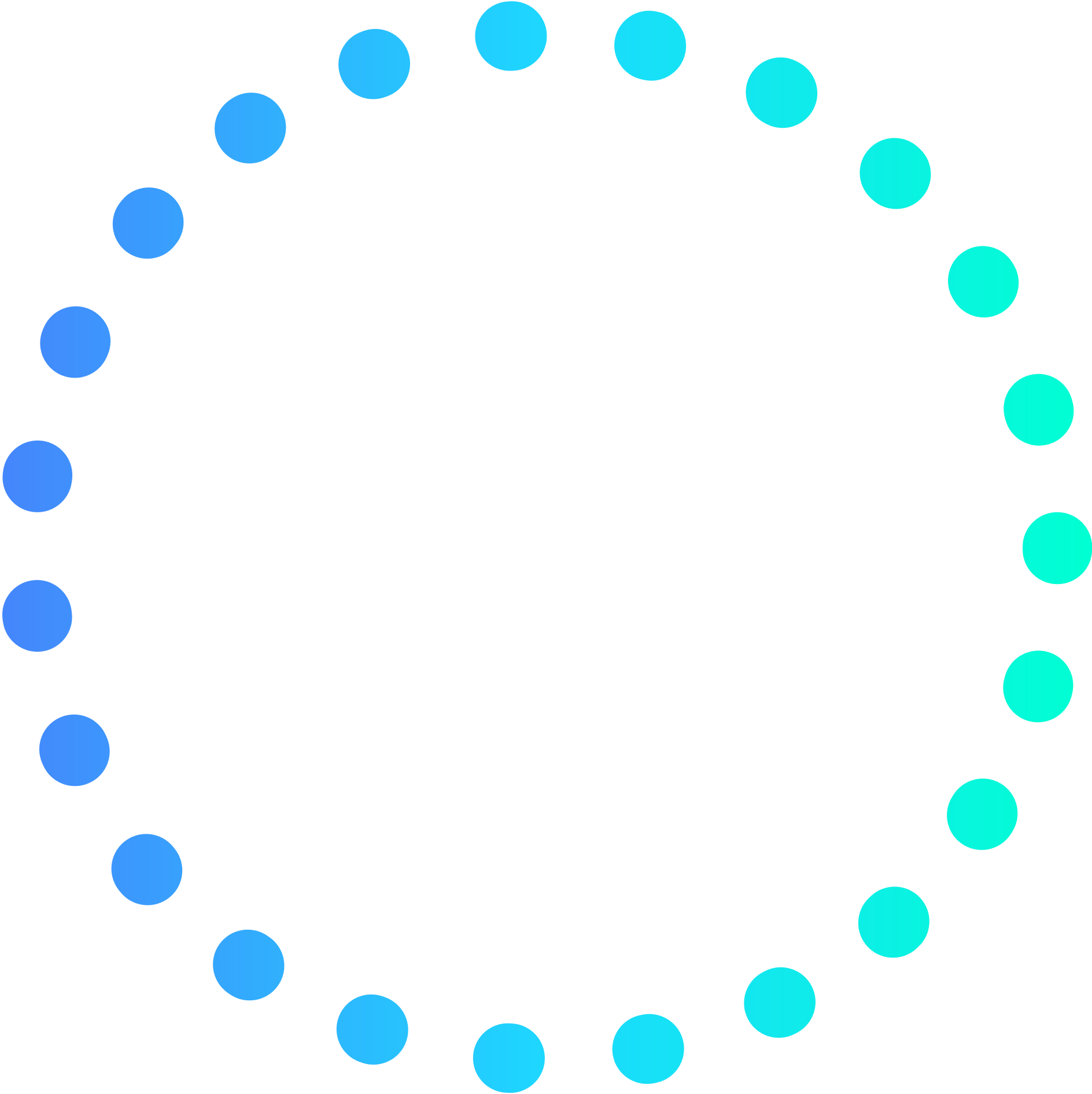 In 2026, it is estimated that 25% of people worldwide will spend at least one hour a day in the metaverse for digital activities.
95% of business leaders think that metaverse will affect their industry positively
in the next 5-10 years.
Worldwide metaverse market revenue will reach almost 680 billion dollars by 2030.
Statista, 2022
Statista, 2022
McKinsey & Company, 2022
2
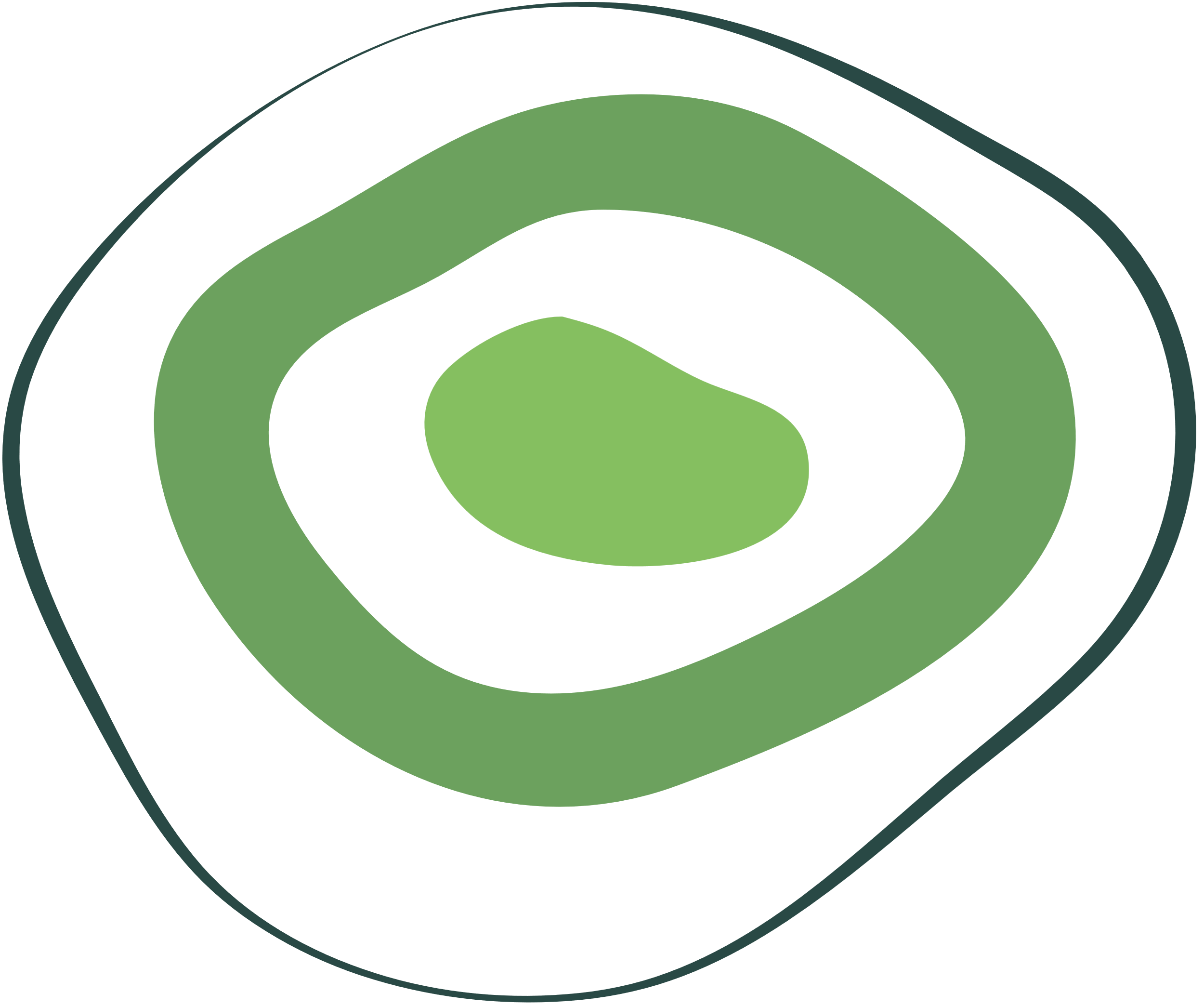 METAVERSE & SUSTAINABLE DEVELOPMENT GOALS
CLIMATE CHANGE ISSUES & METAVERSE: 
CLIMATE ACTION
HEALTH ISSUES & METAVERSE:
GOOD HEALTH AND WELL-BEING
EDUCATION ISSUES & METAVERSE: 
QUALITY EDUCATION
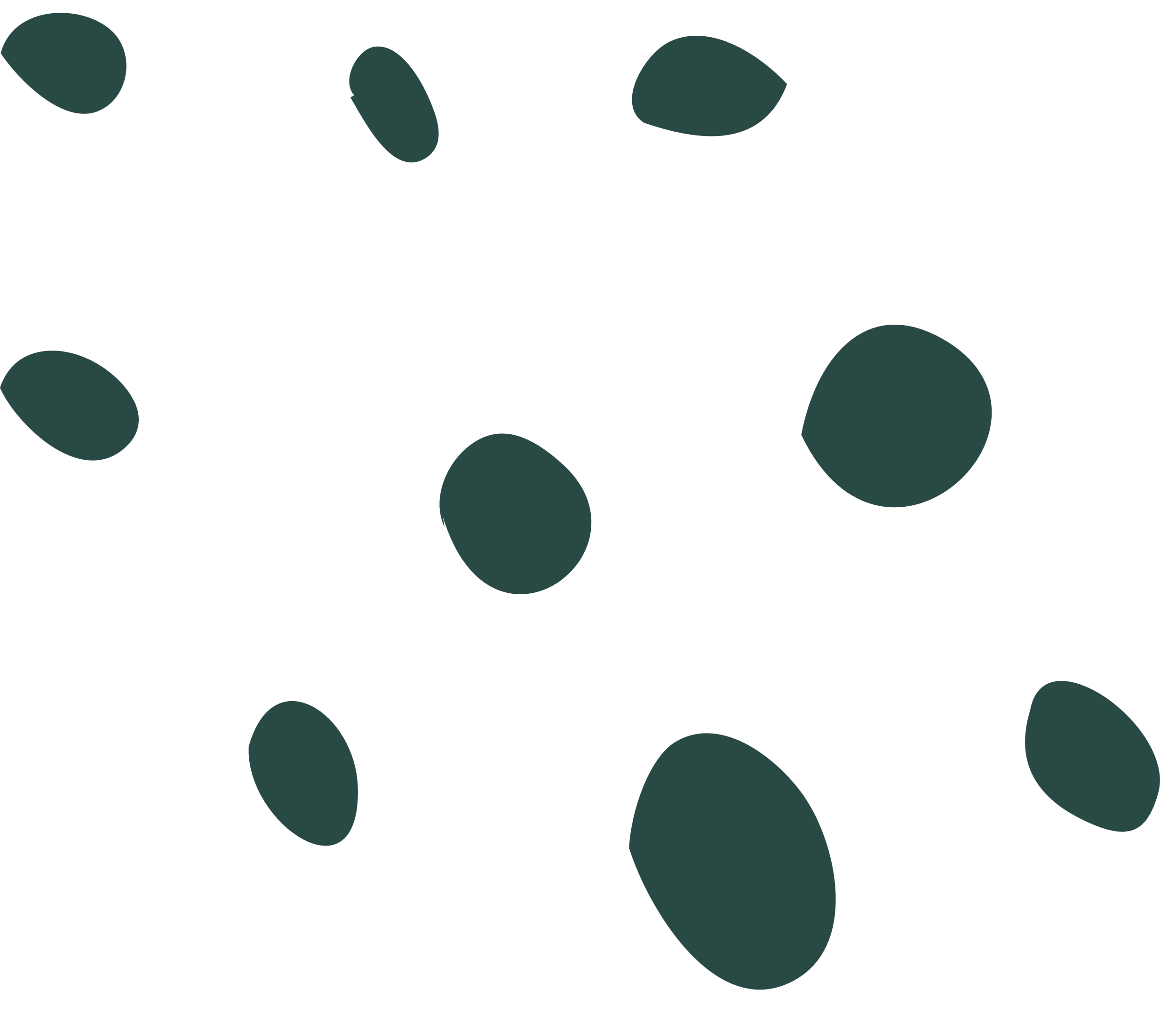 3
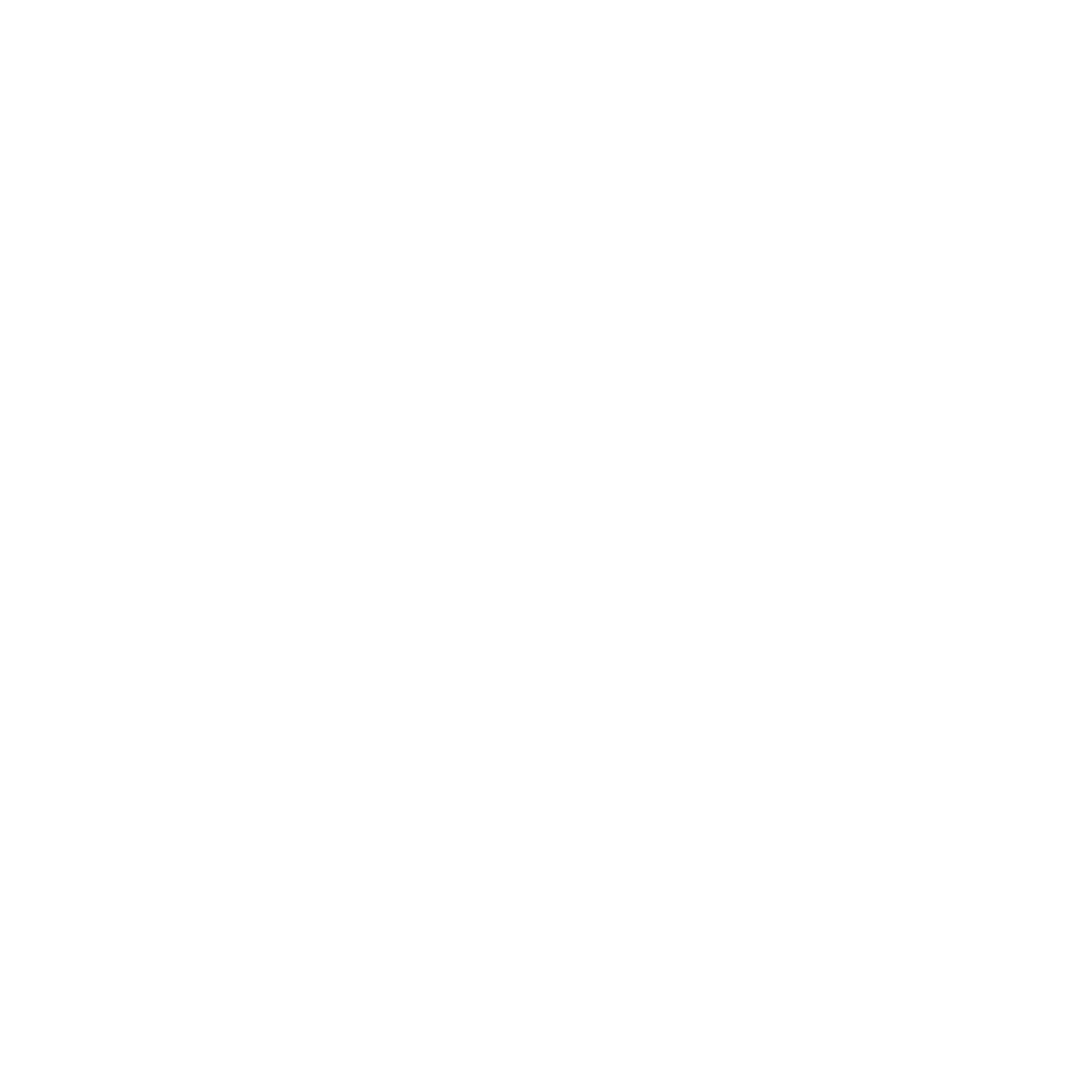 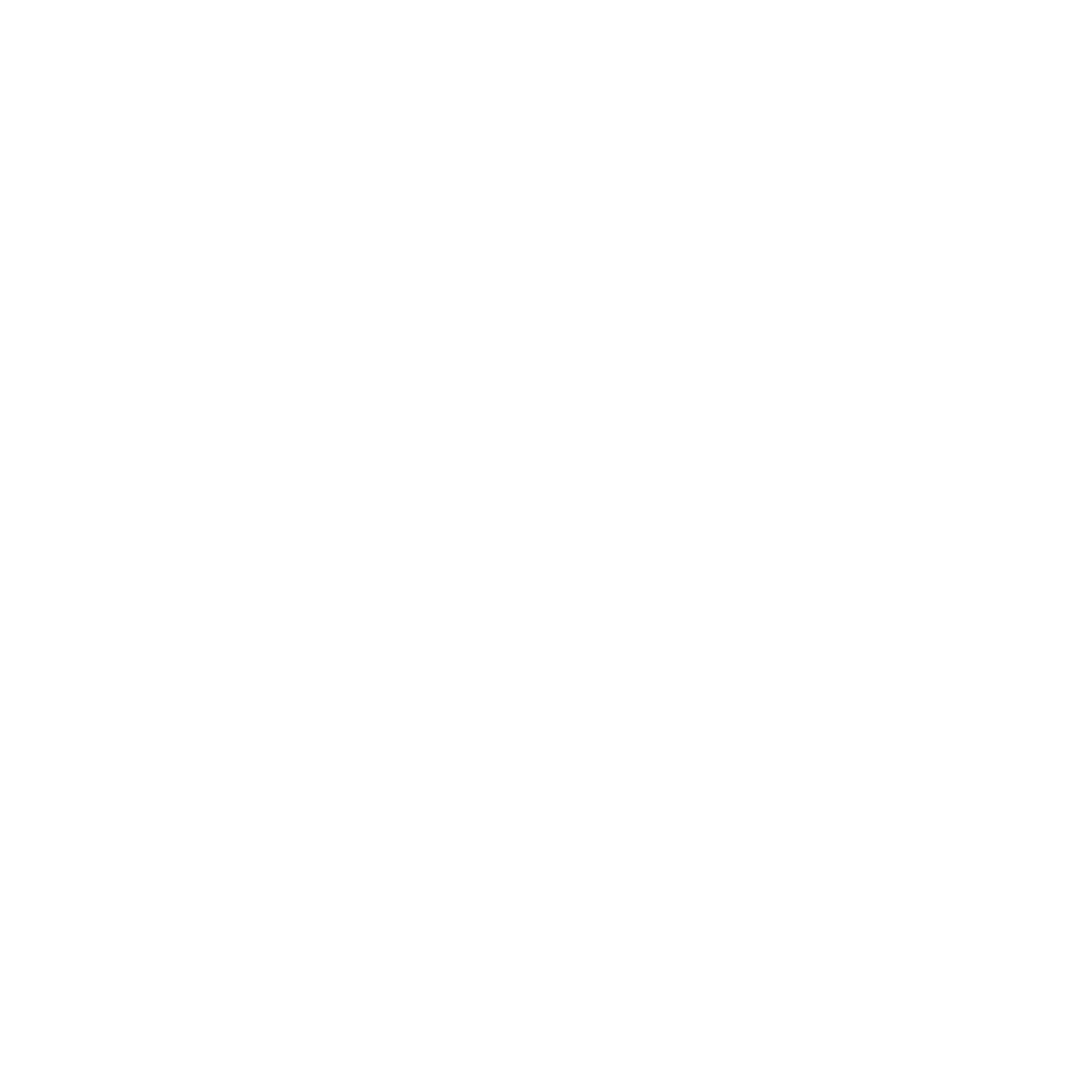 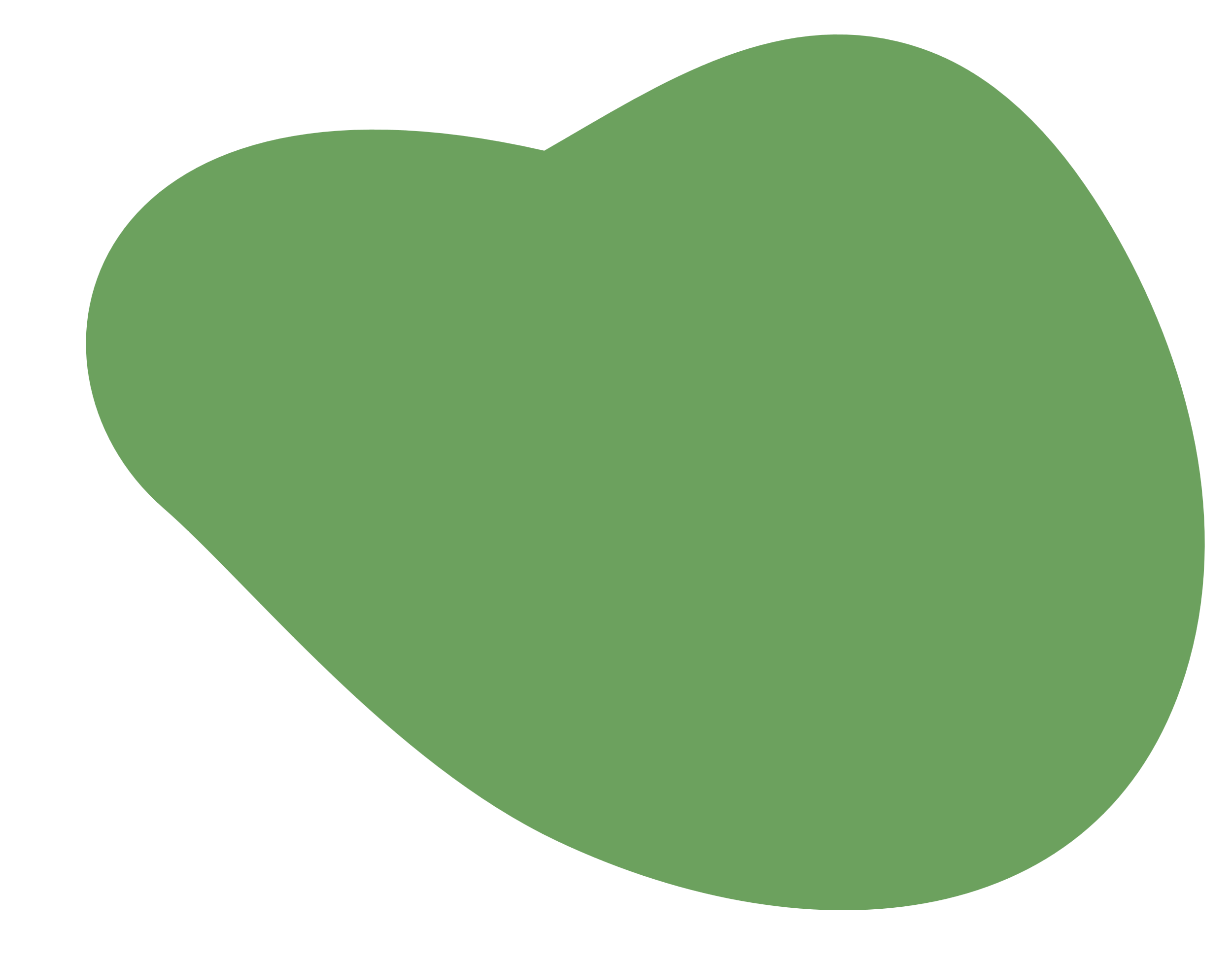 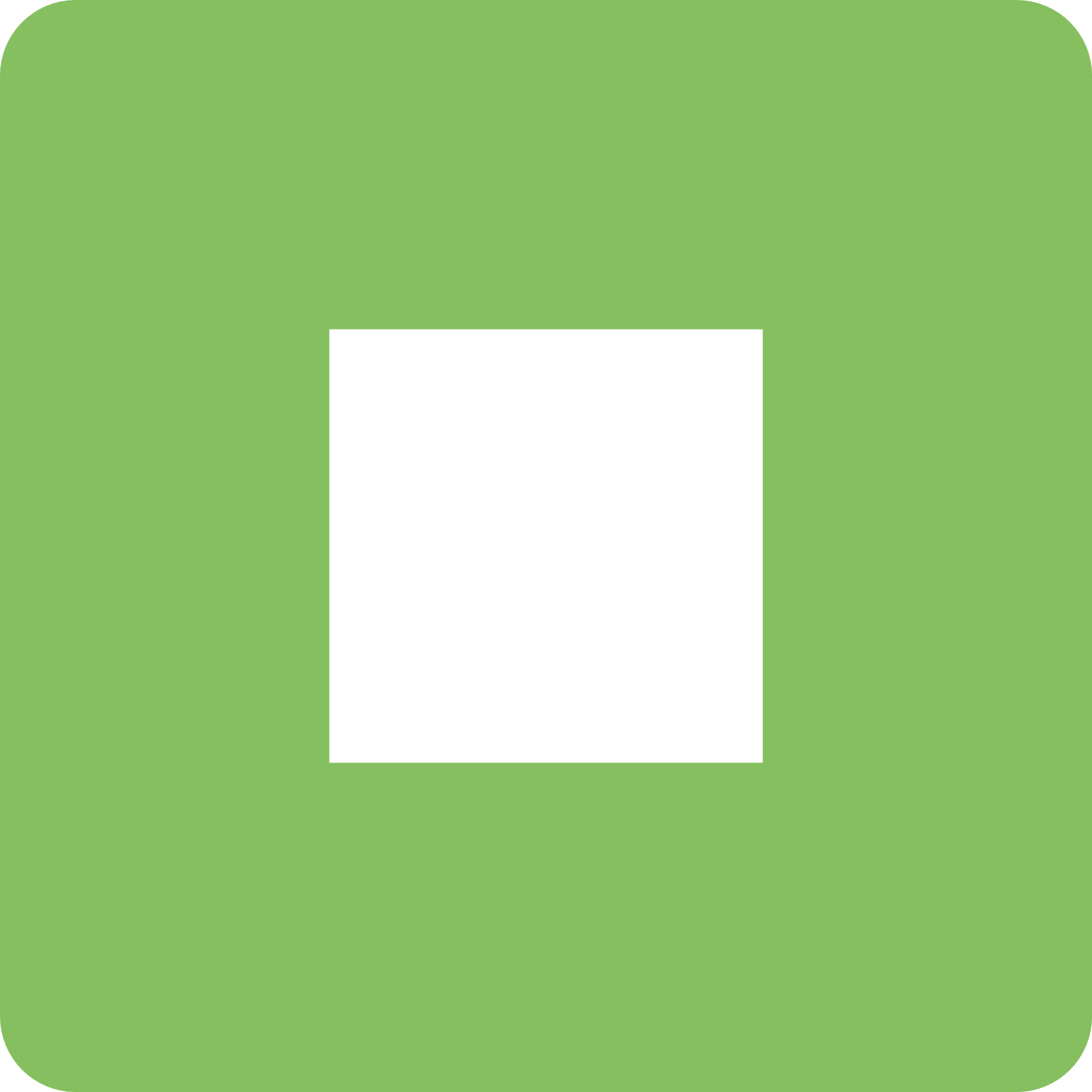 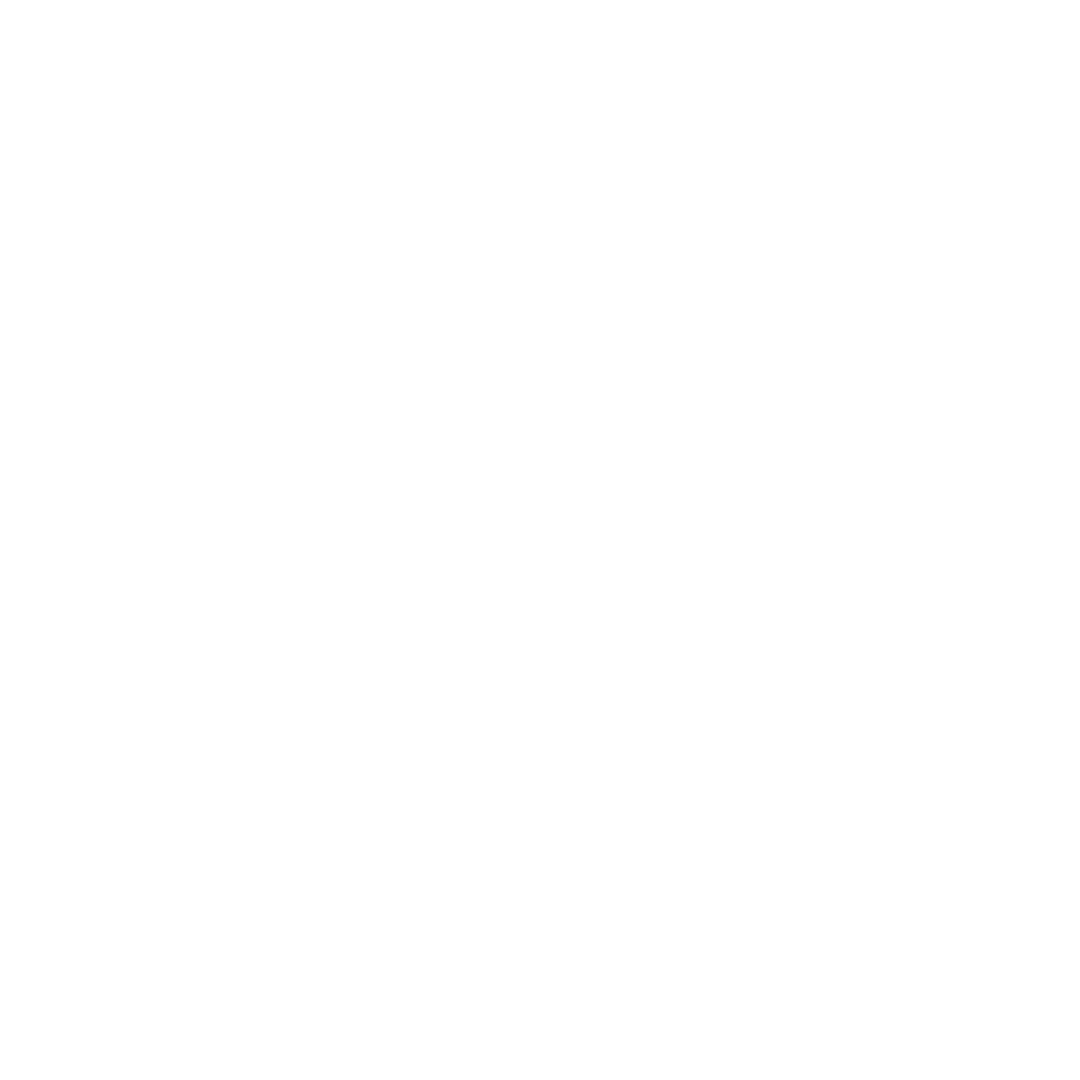 CLIMATE CHANGE ISSUES & METAVERSE: 
CLIMATE ACTION
Global CO2 emissions rebound by nearly 5%, and they are rising day by day.
Global Energy Review
(2021)
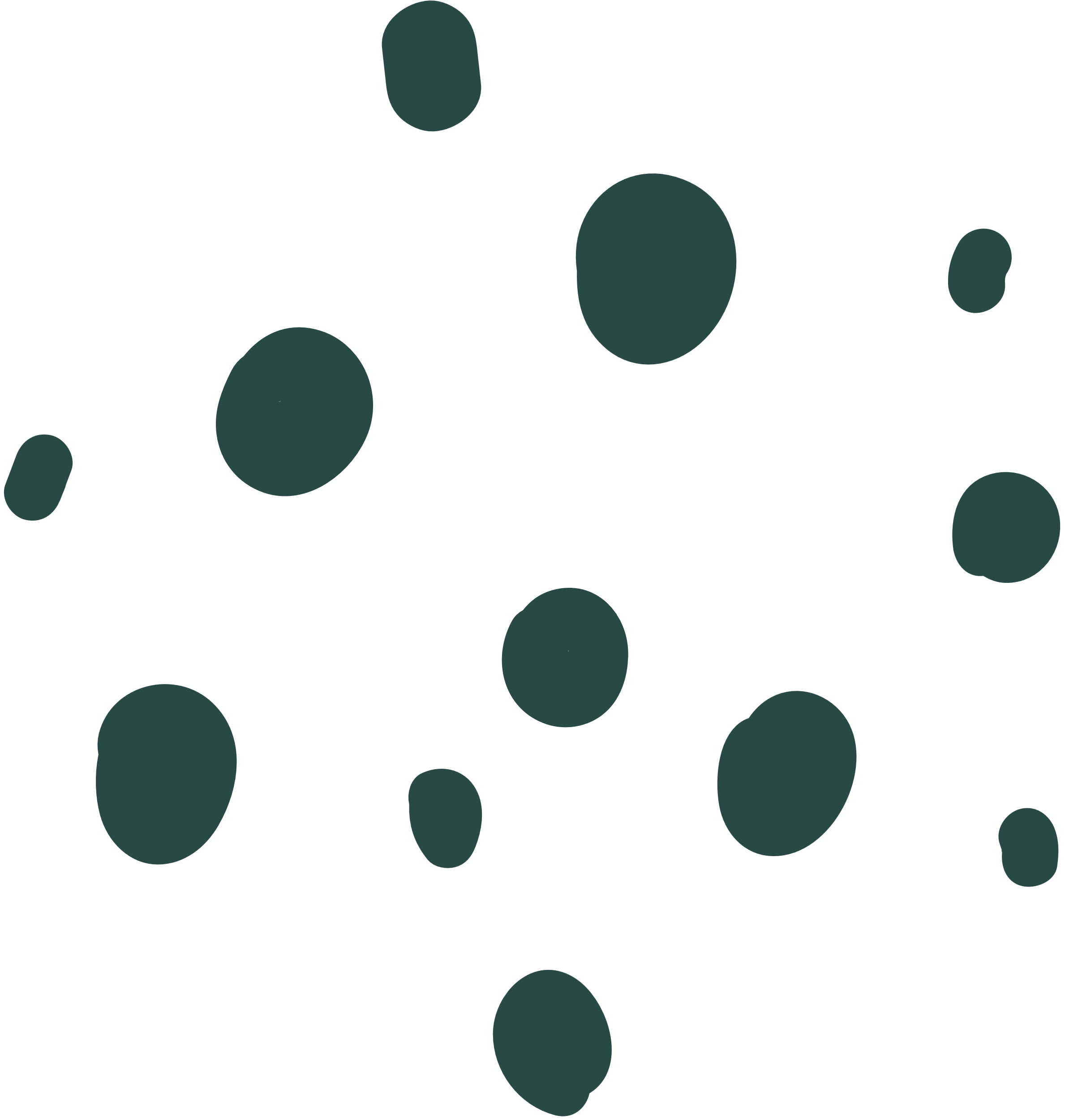 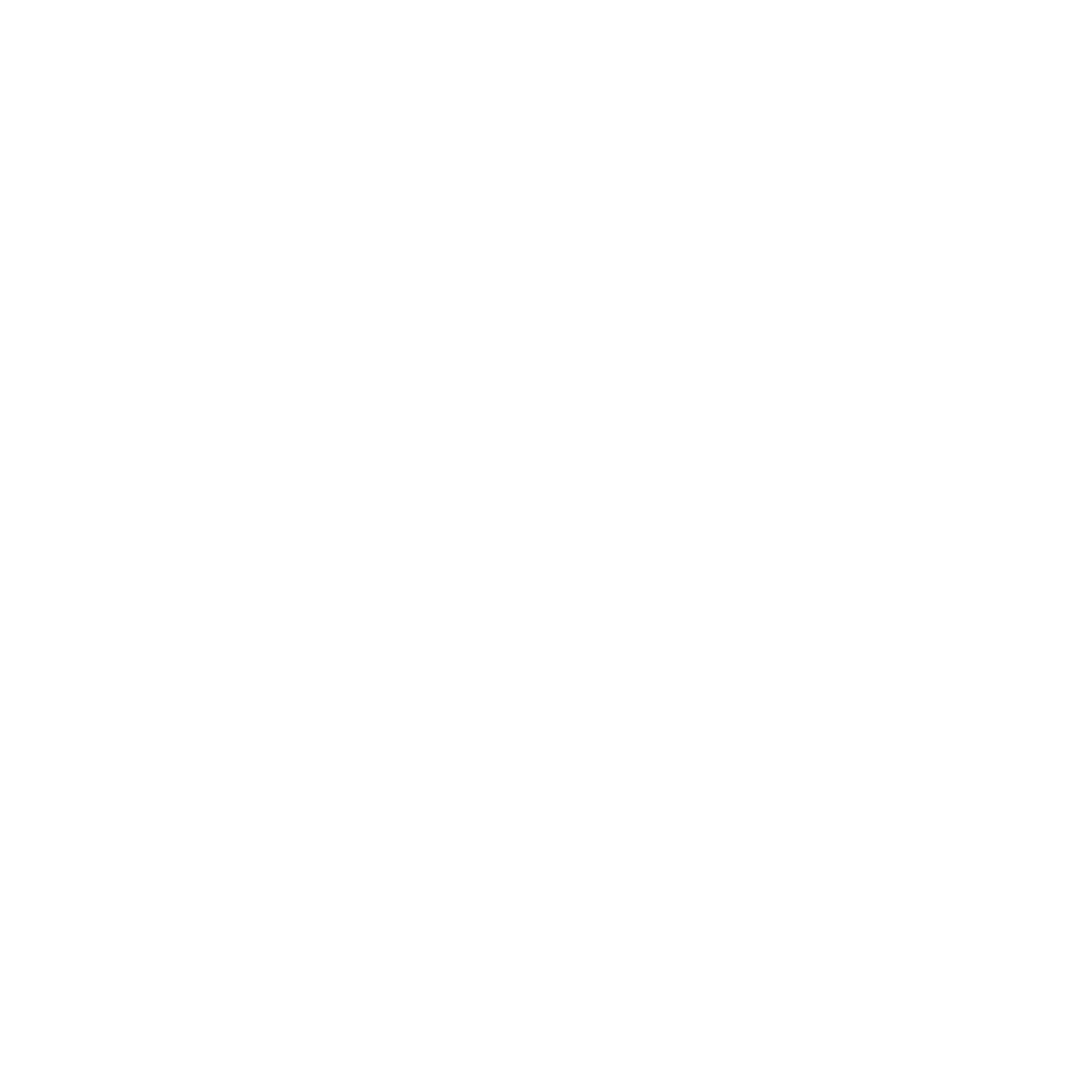 4
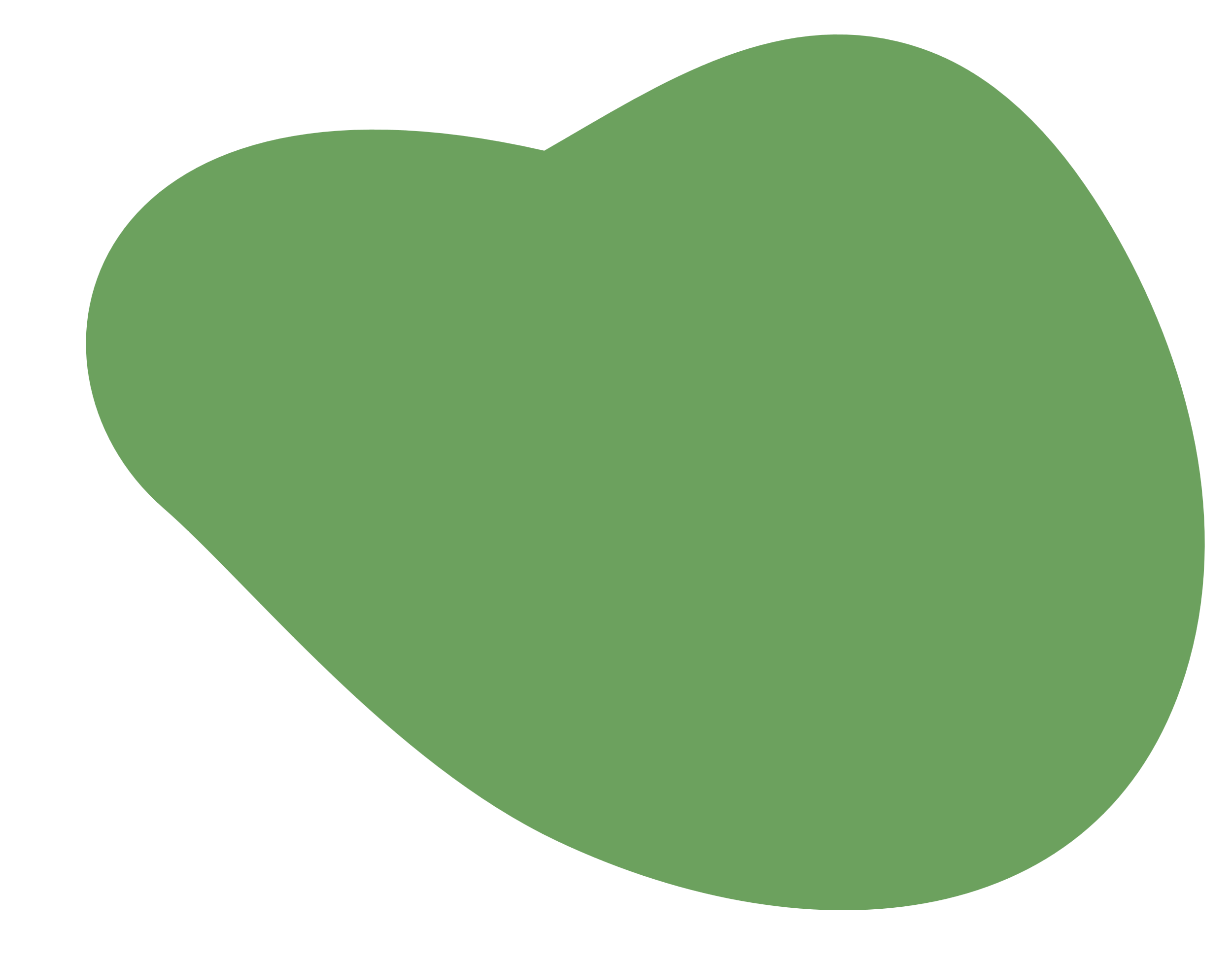 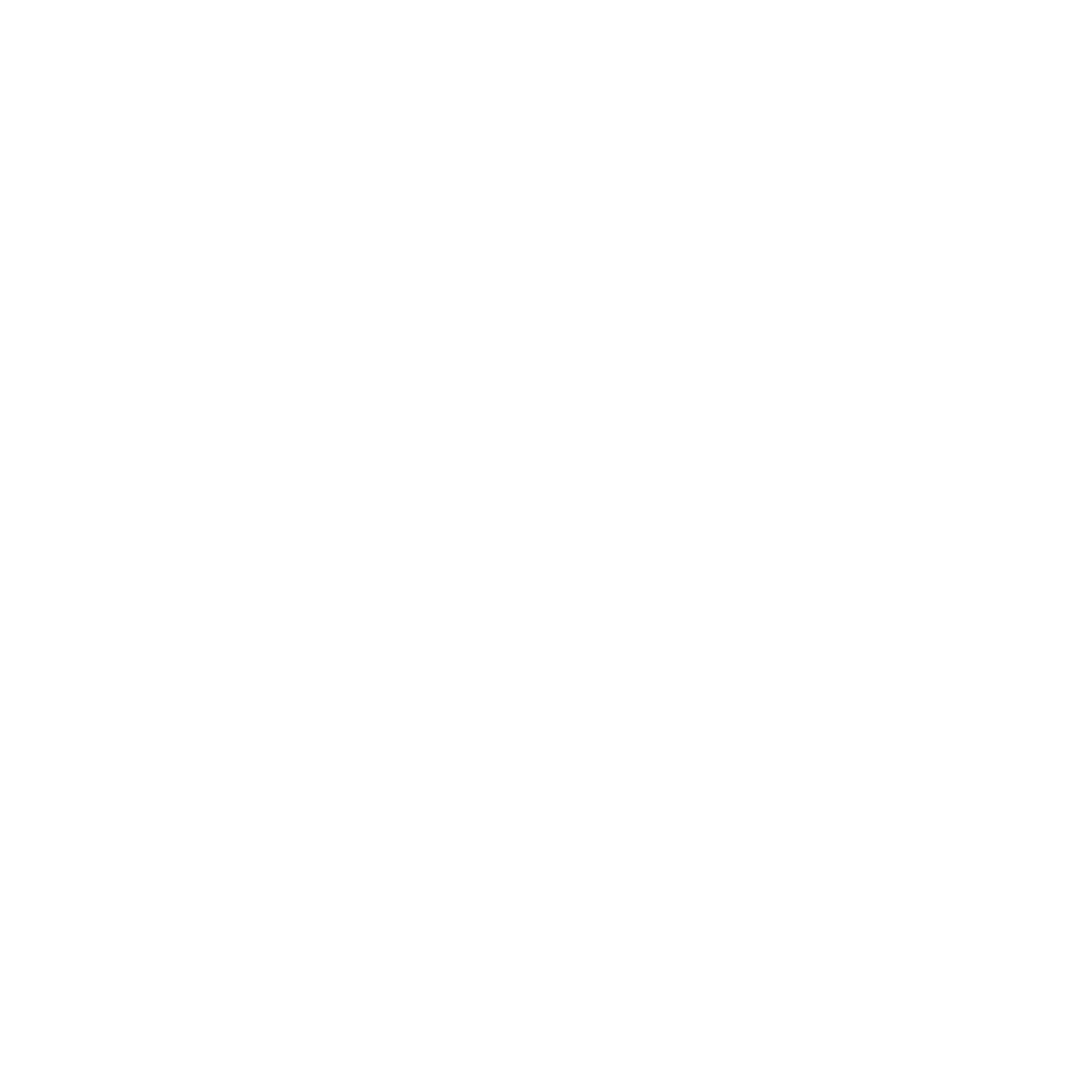 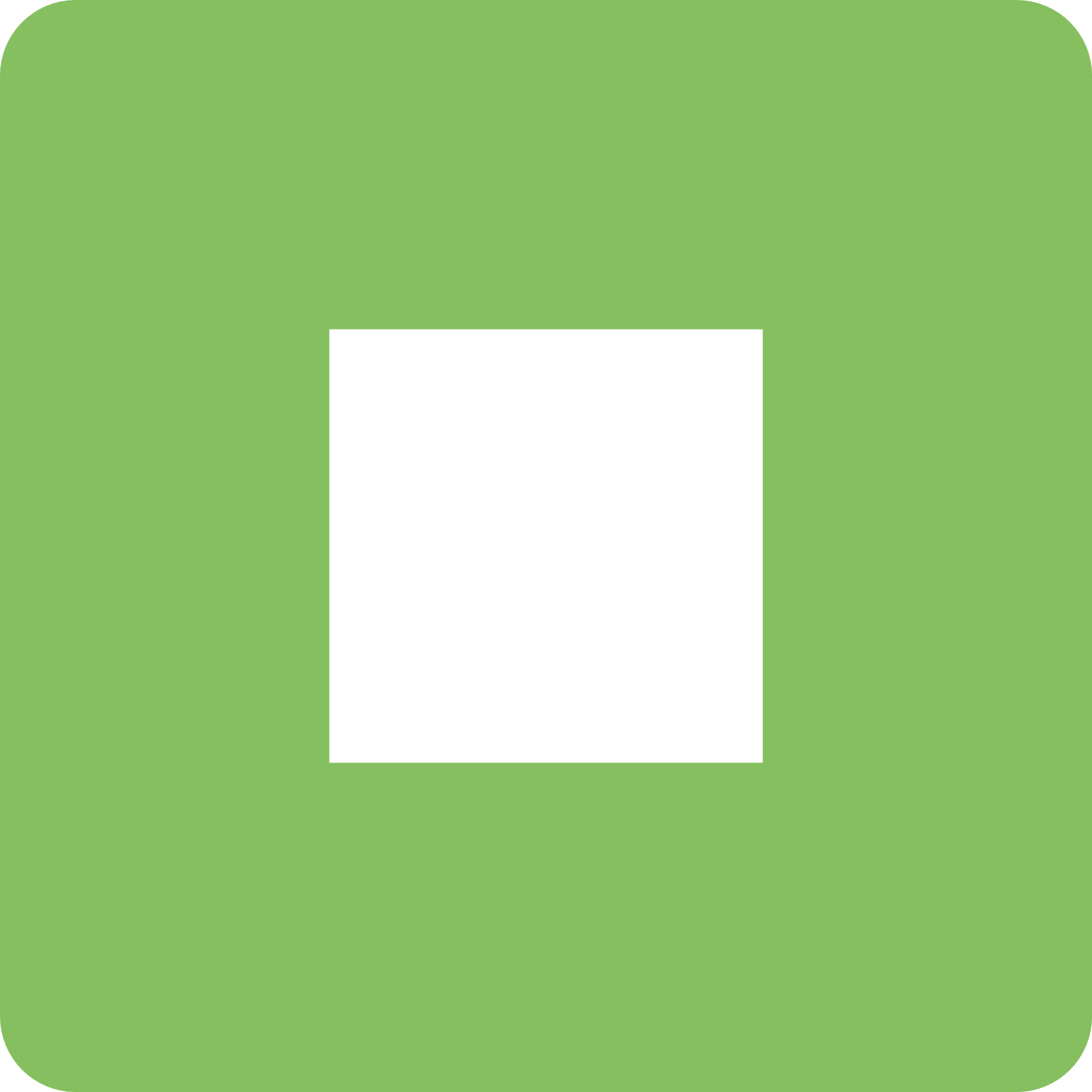 HEALTH ISSUES & METAVERSE:
GOOD HEALTH AND WELL-BEING
More than 60% of consumers expect to be able to change or schedule a healthcare
appointment online.
McKinsey & Company
(2022)
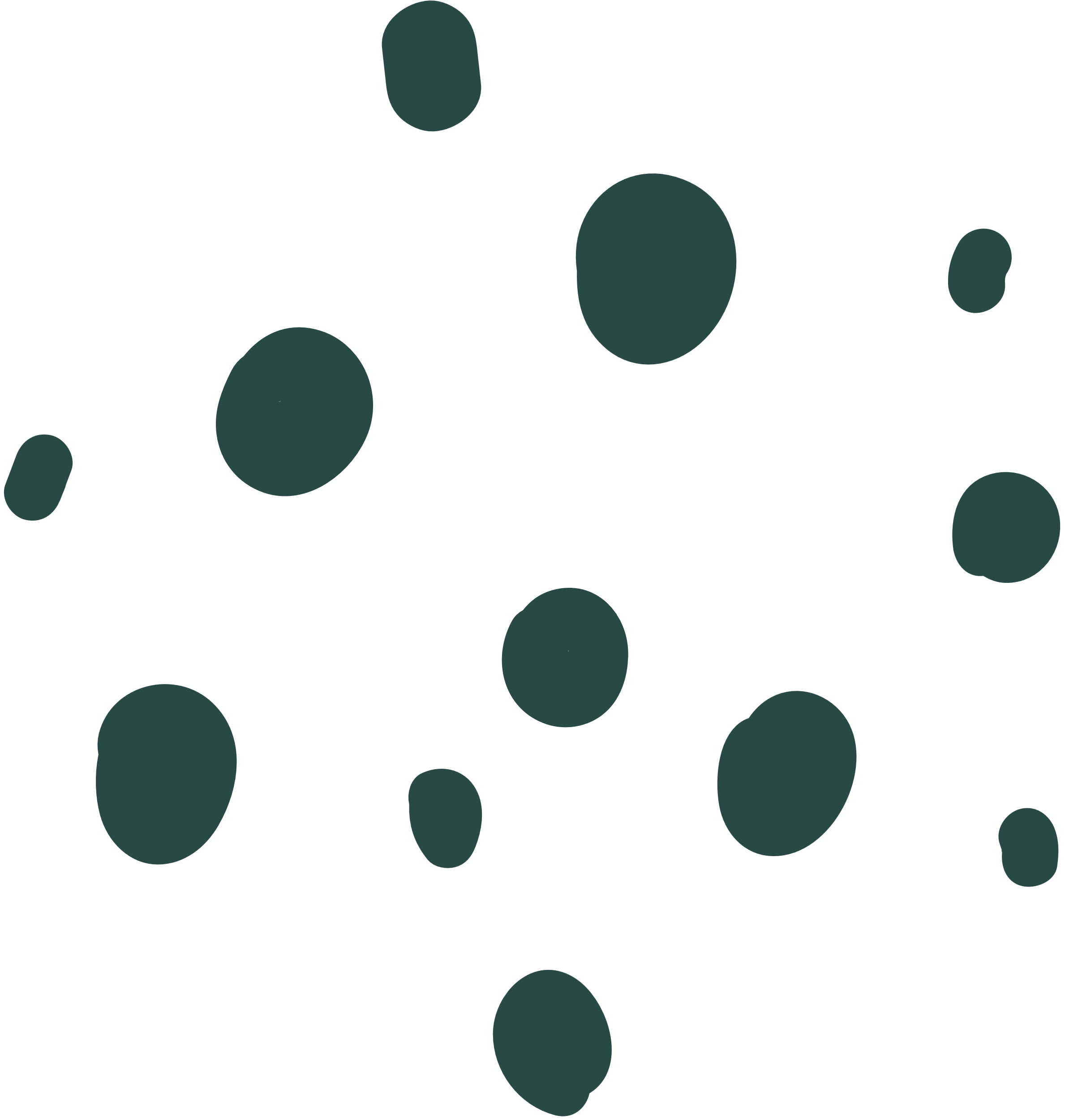 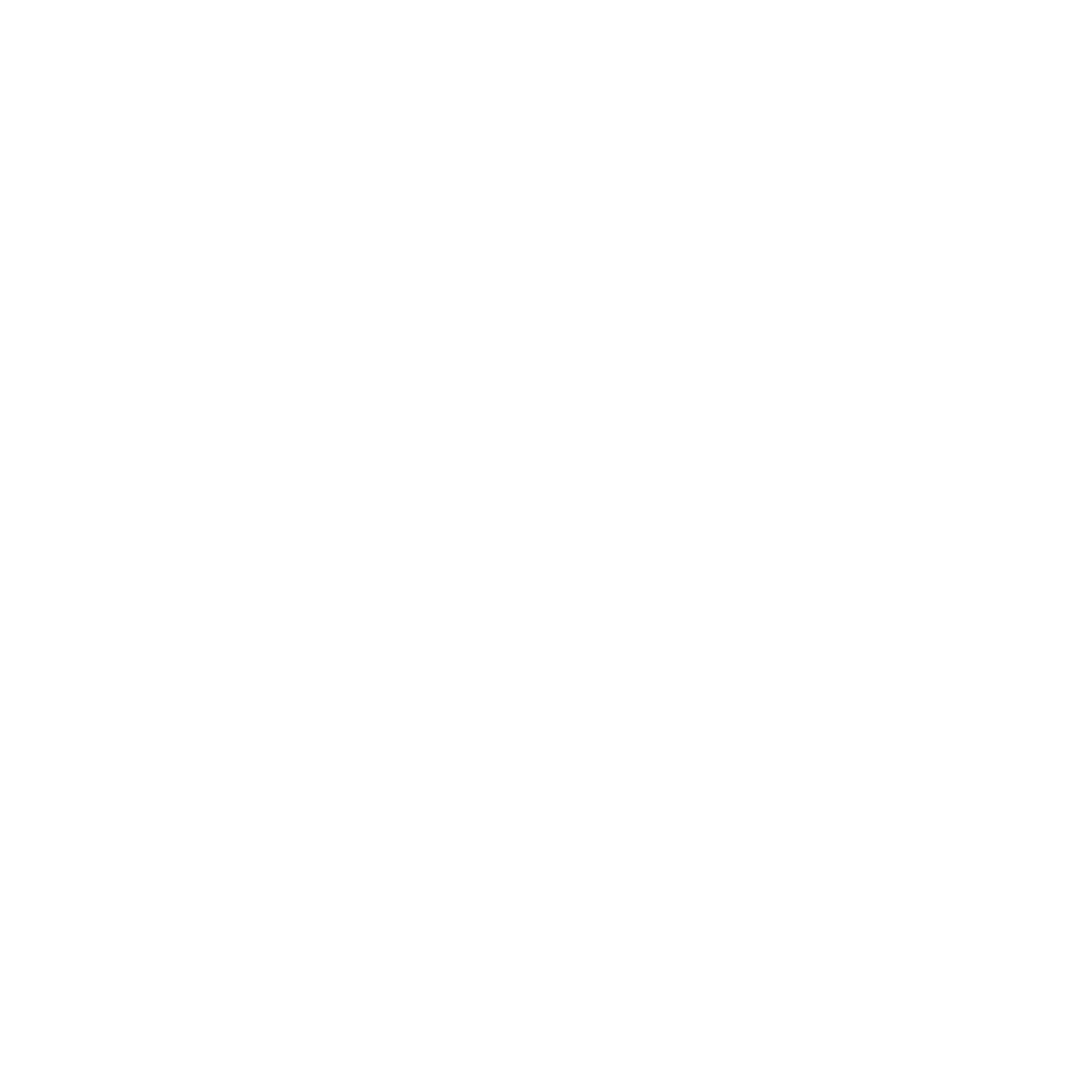 5
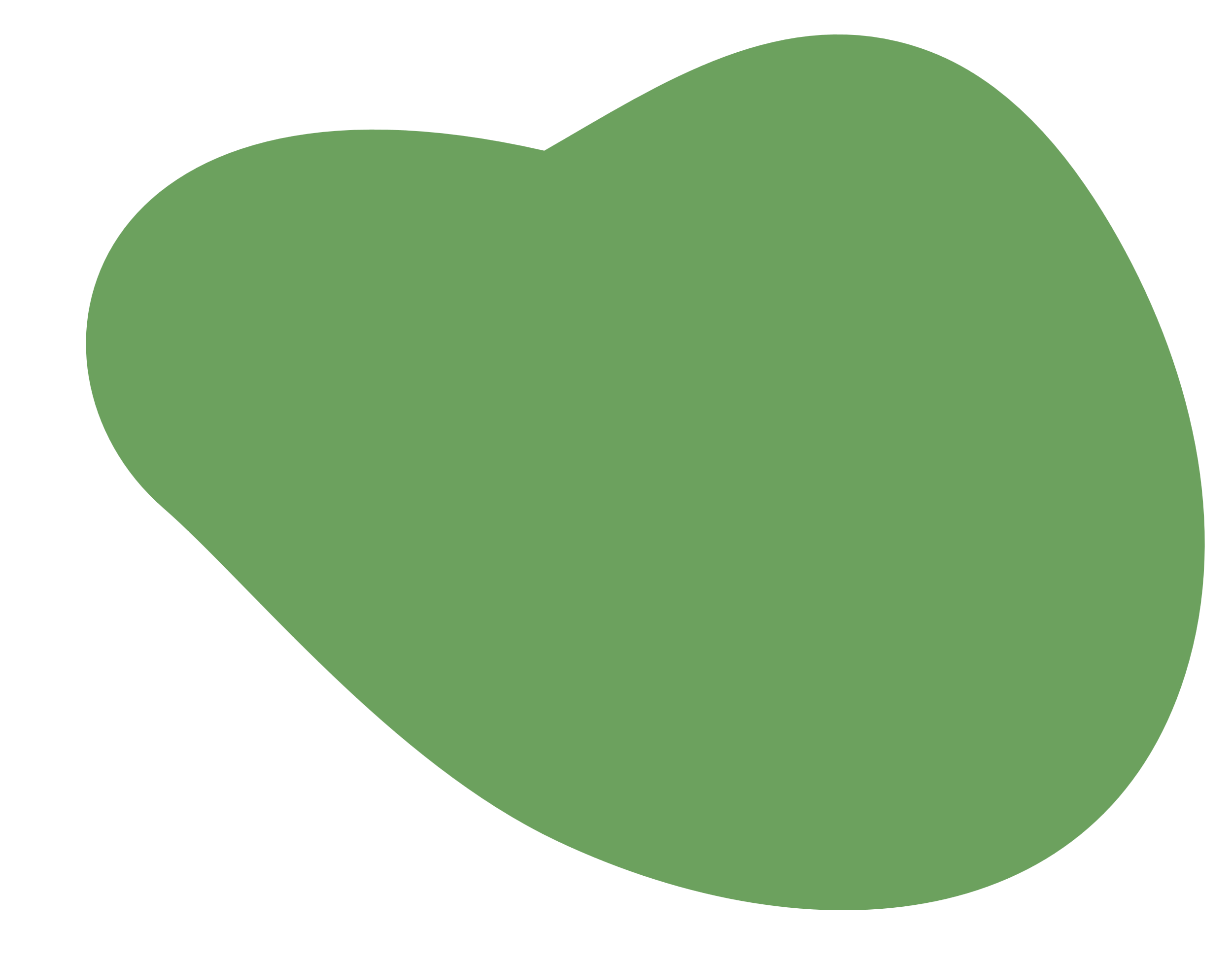 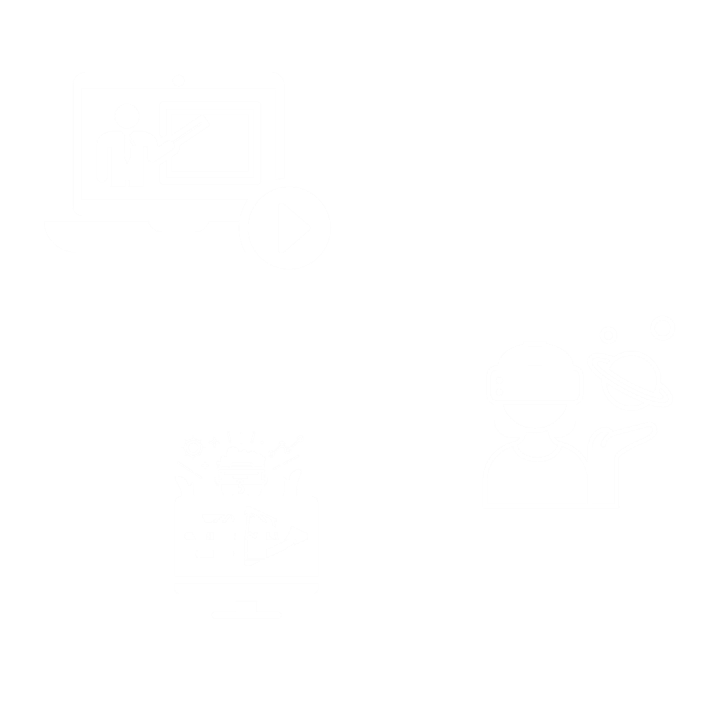 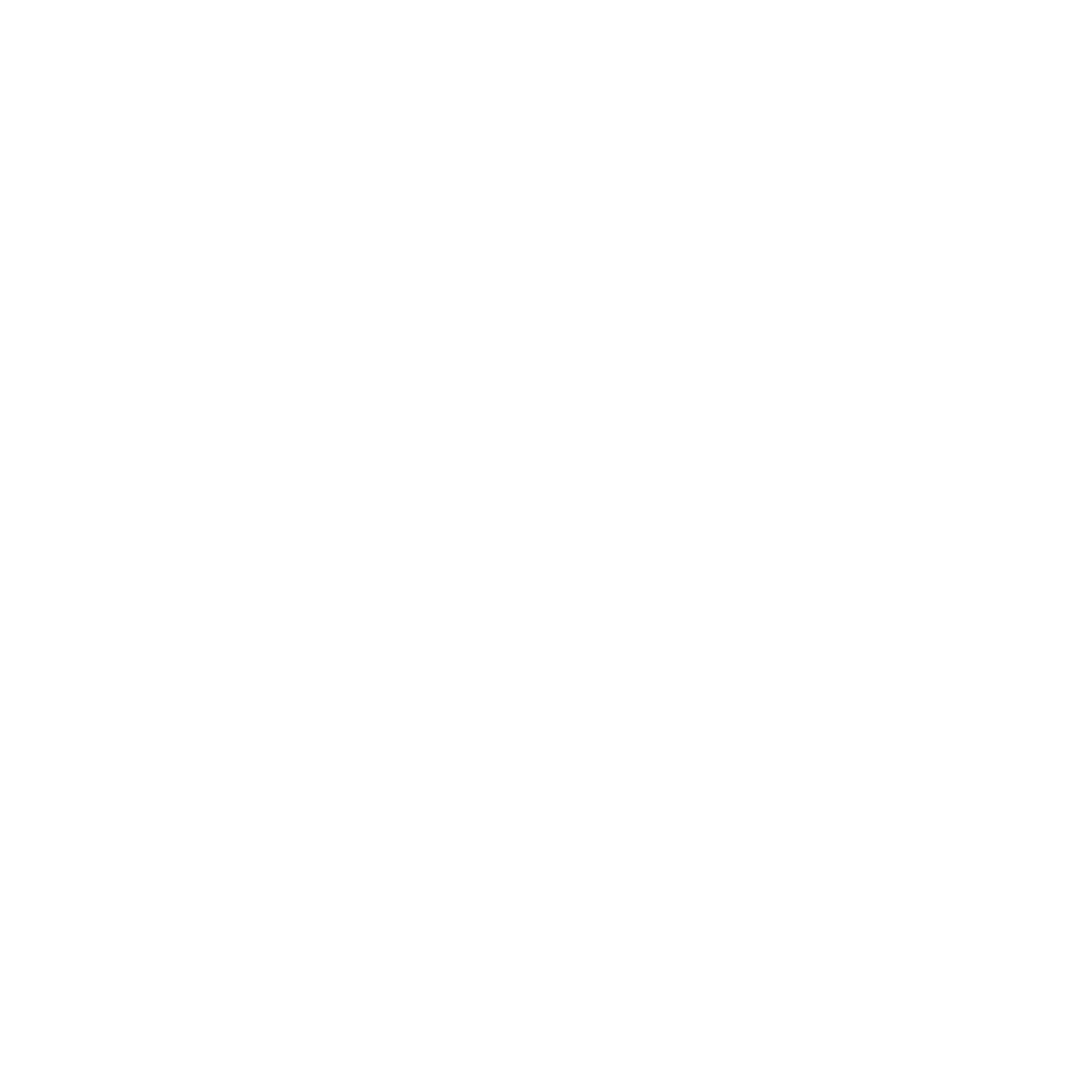 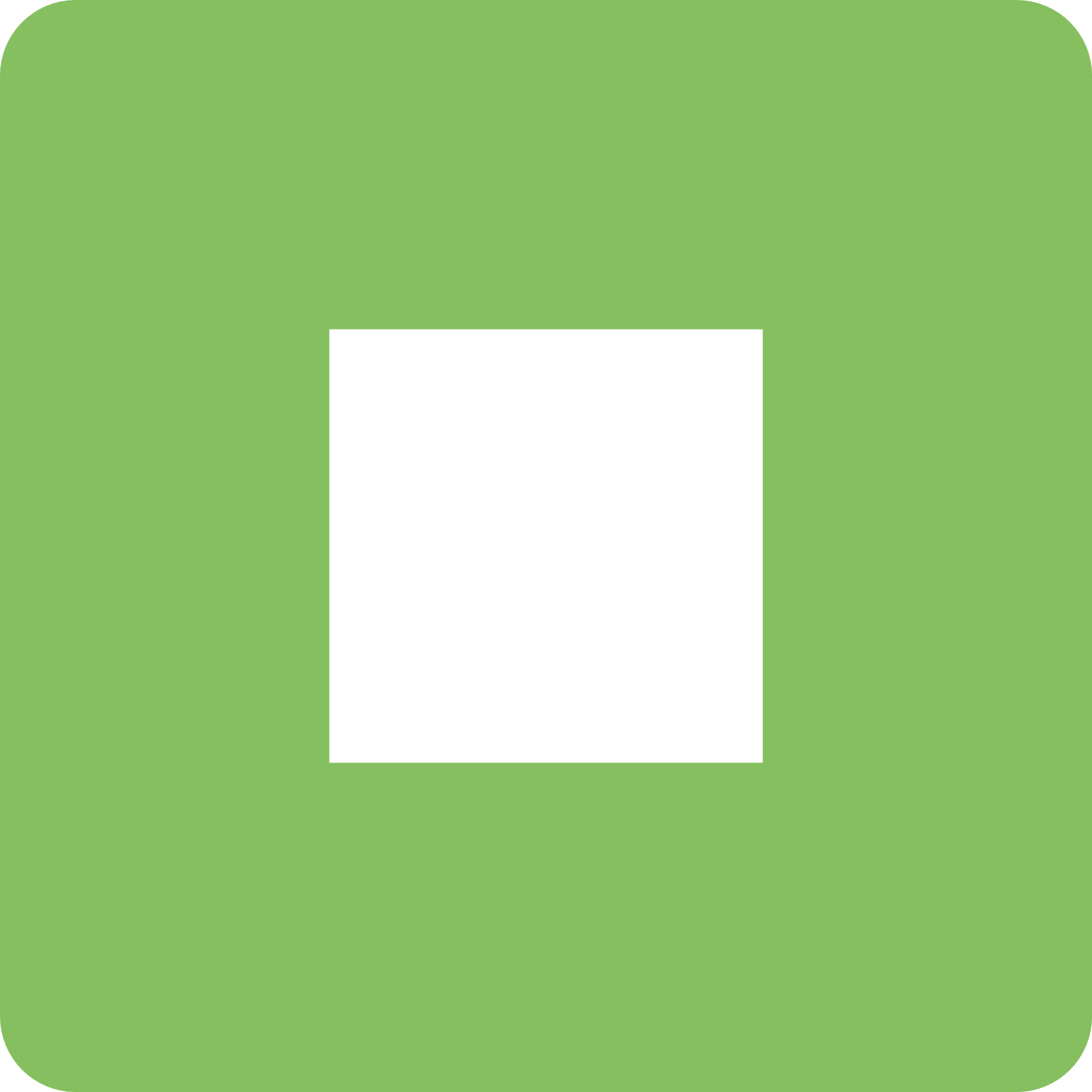 57 million children of primary school age in the world cannot receive basic education.
EDUCATION ISSUES & METAVERSE: 
QUALITY EDUCATION
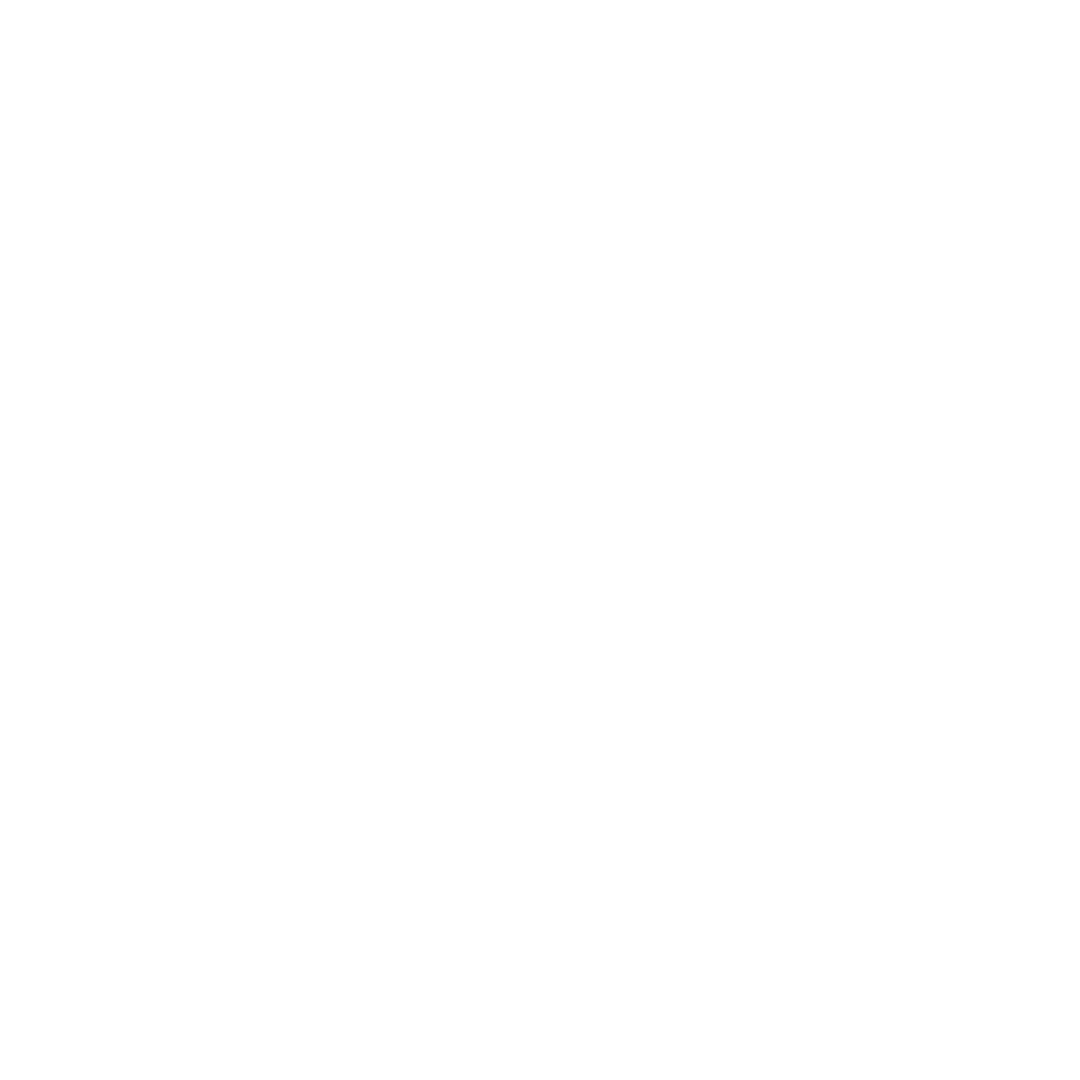 UNDP
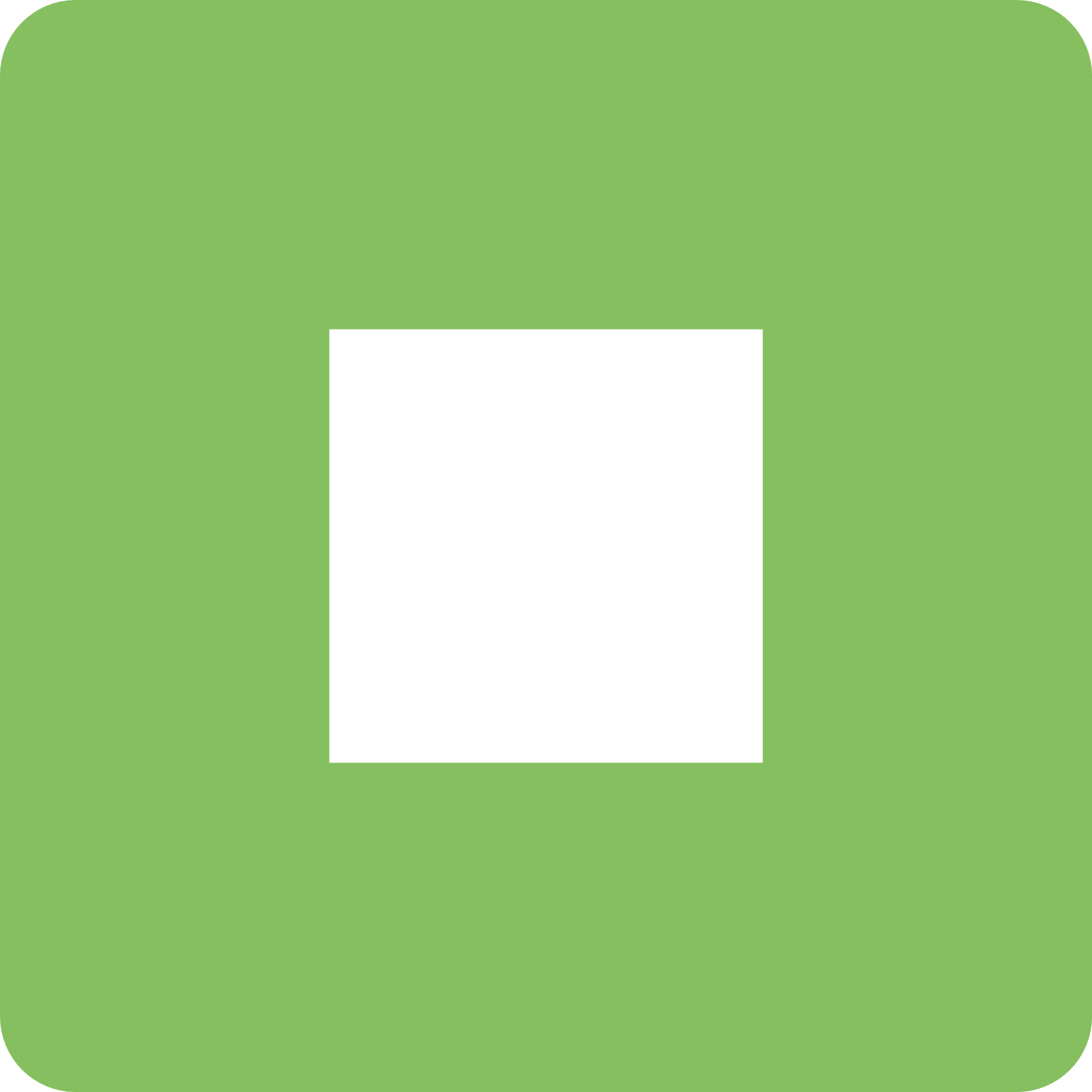 More than 400 million people are unconnected due to a lack of the infrastructure requirements, such as mobile broadband.
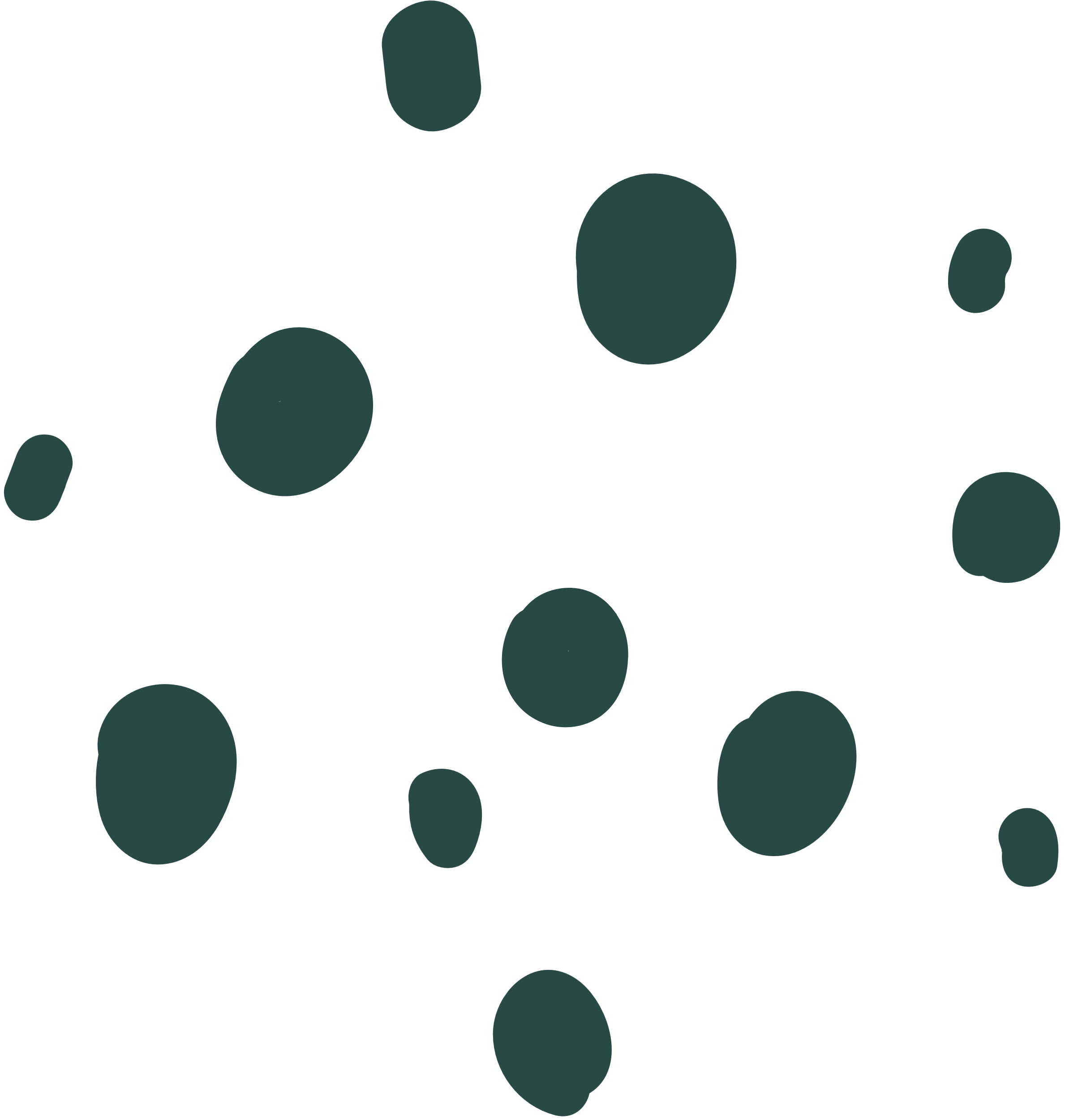 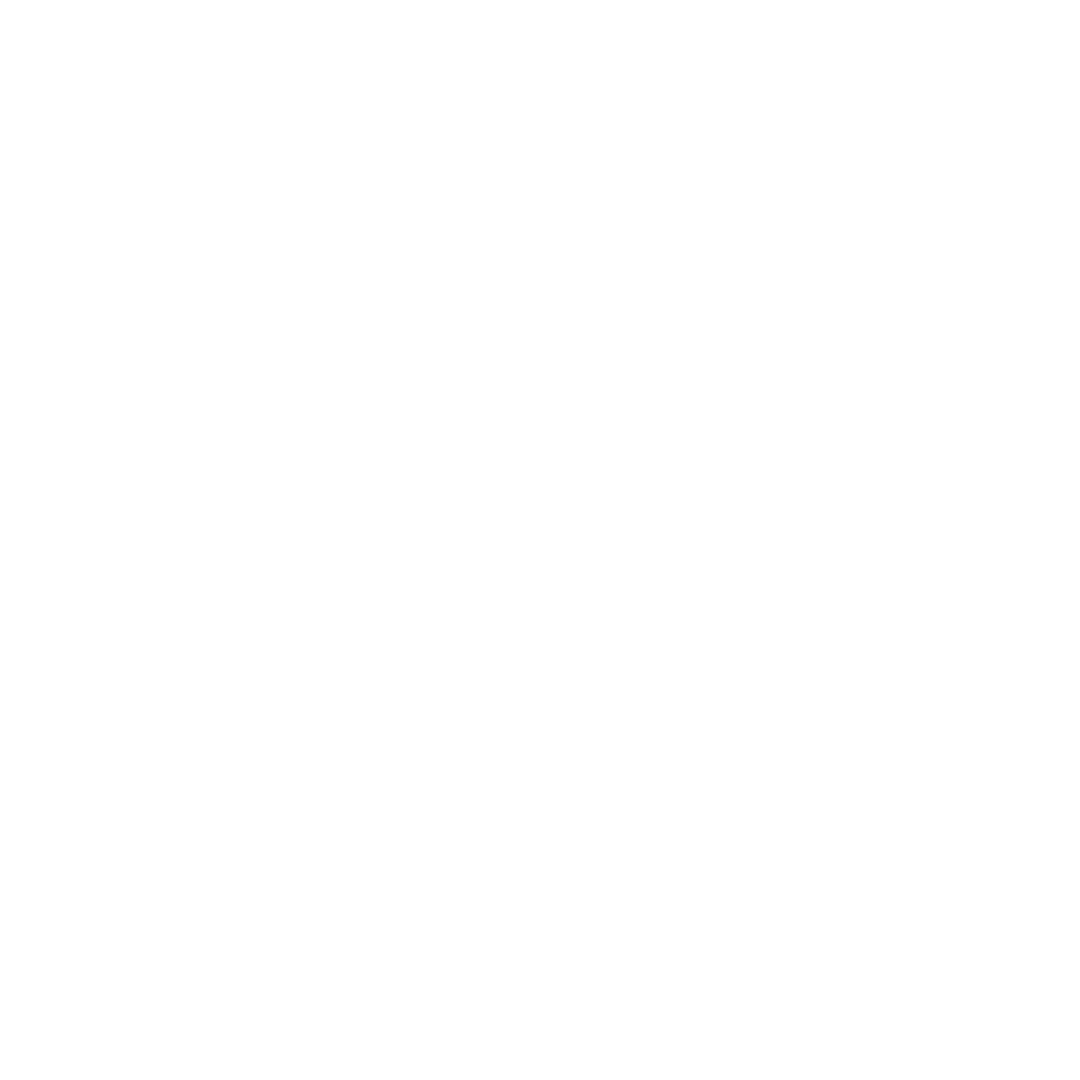 GSMA Intelligence Report (2022)
6
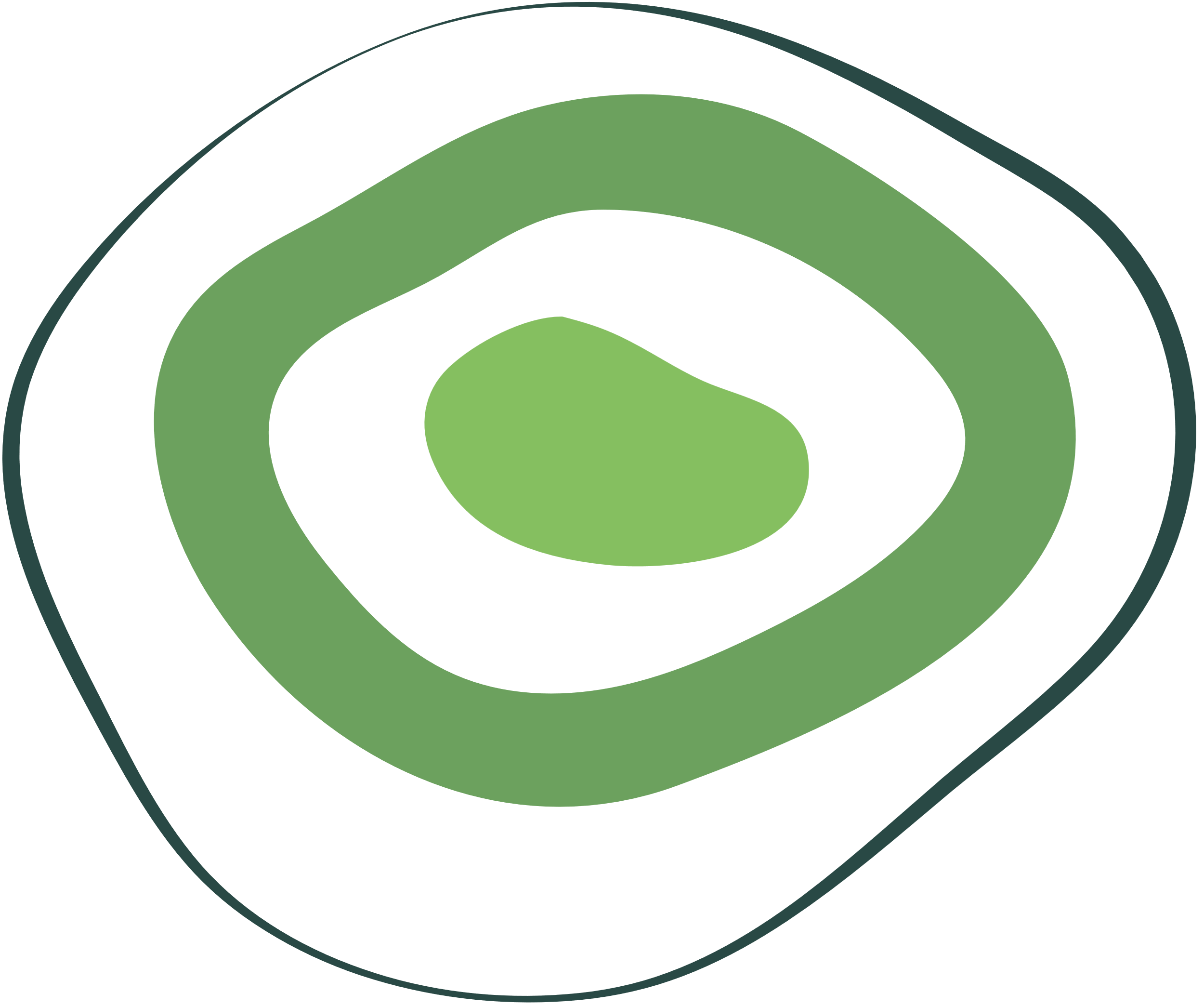 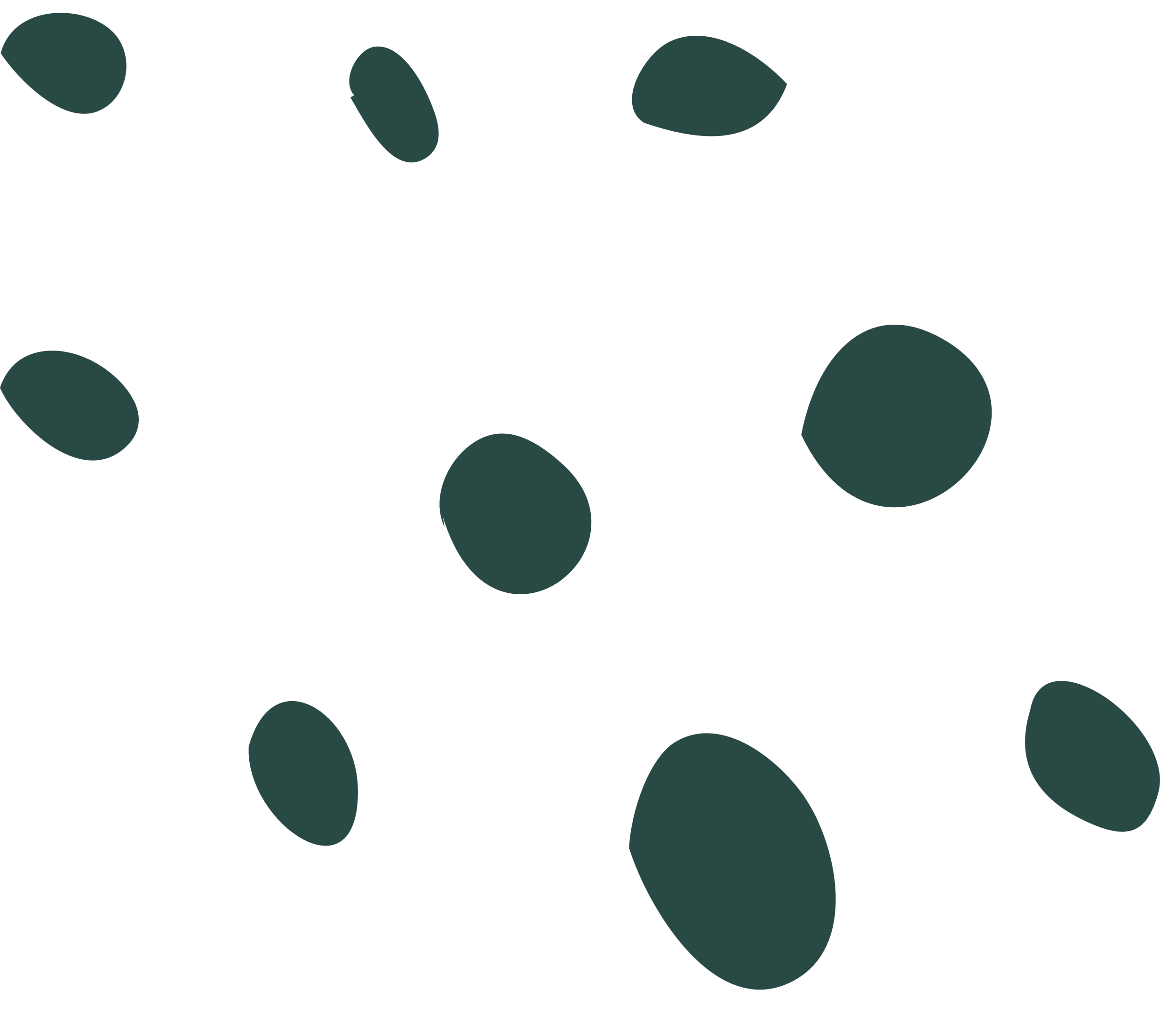 CEREVERSE
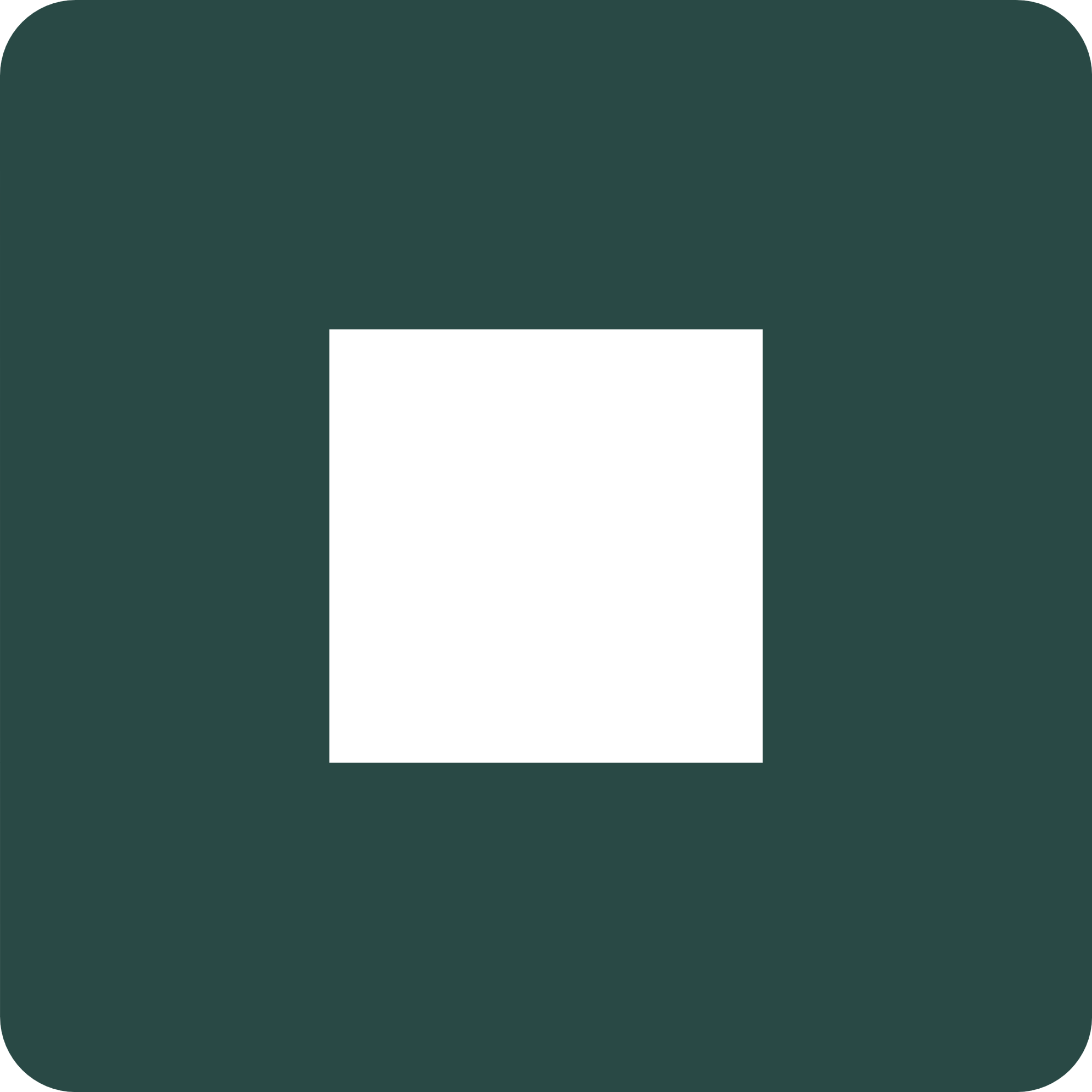 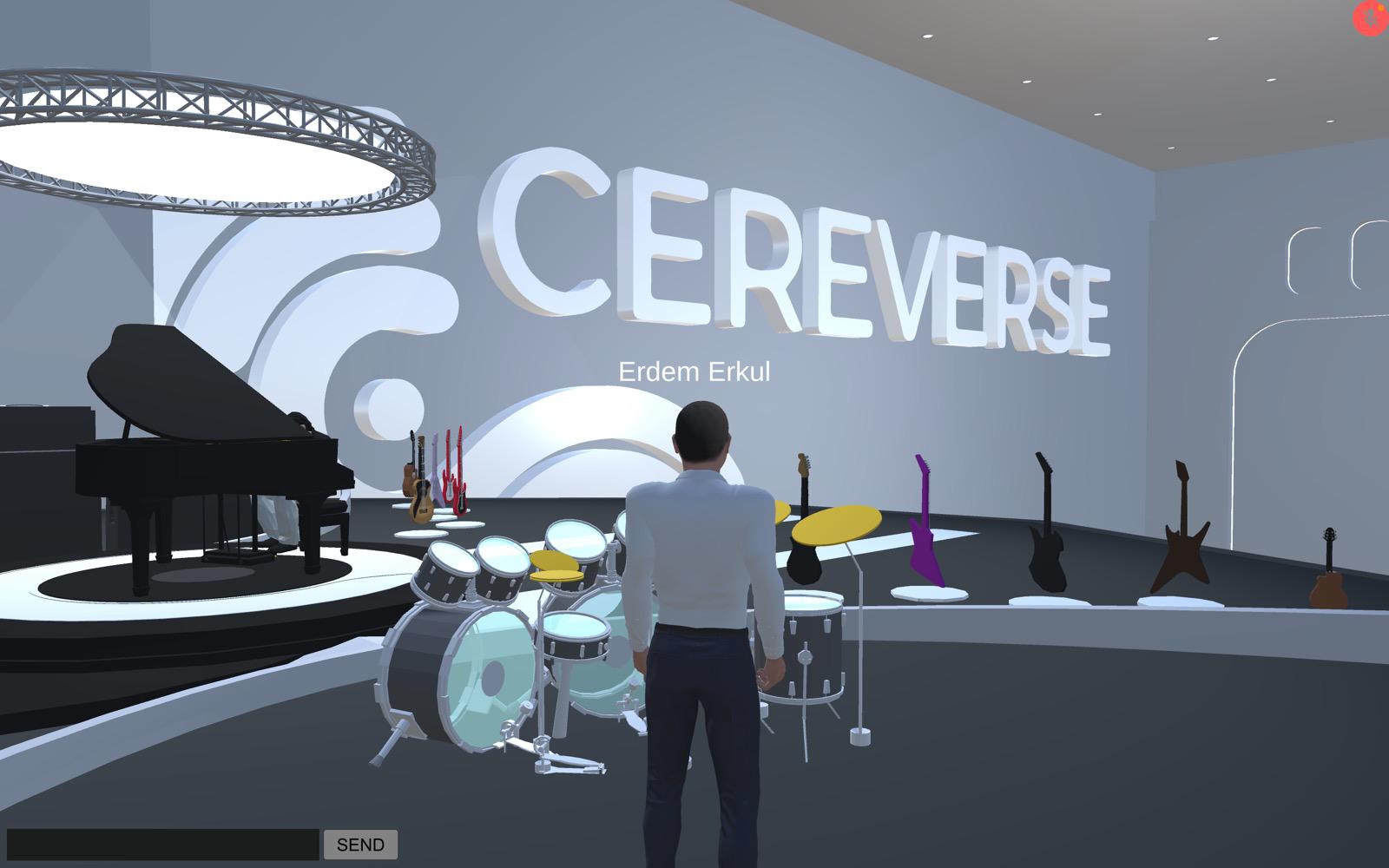 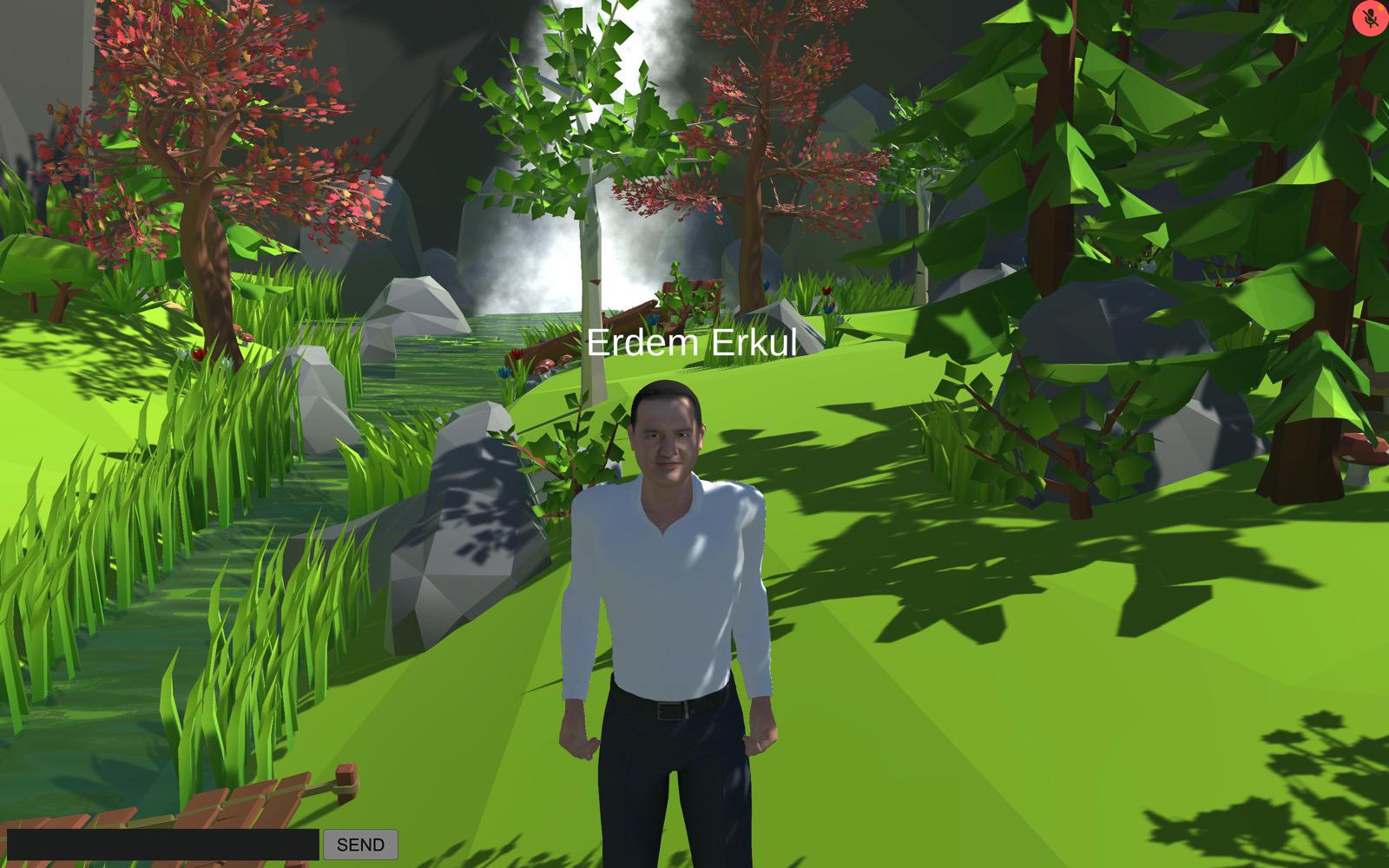 7
CERE THE AI
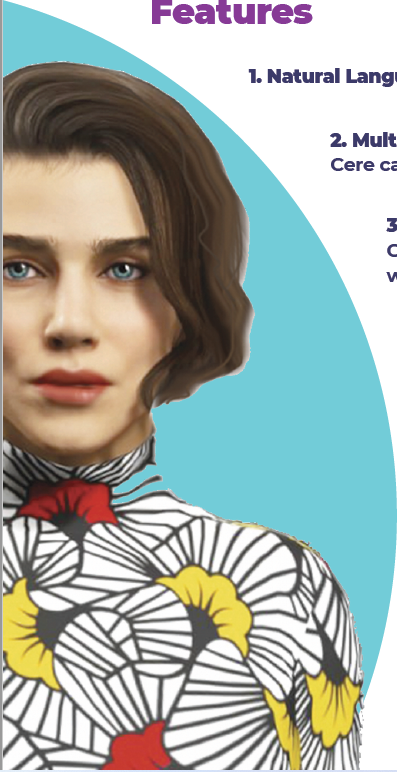 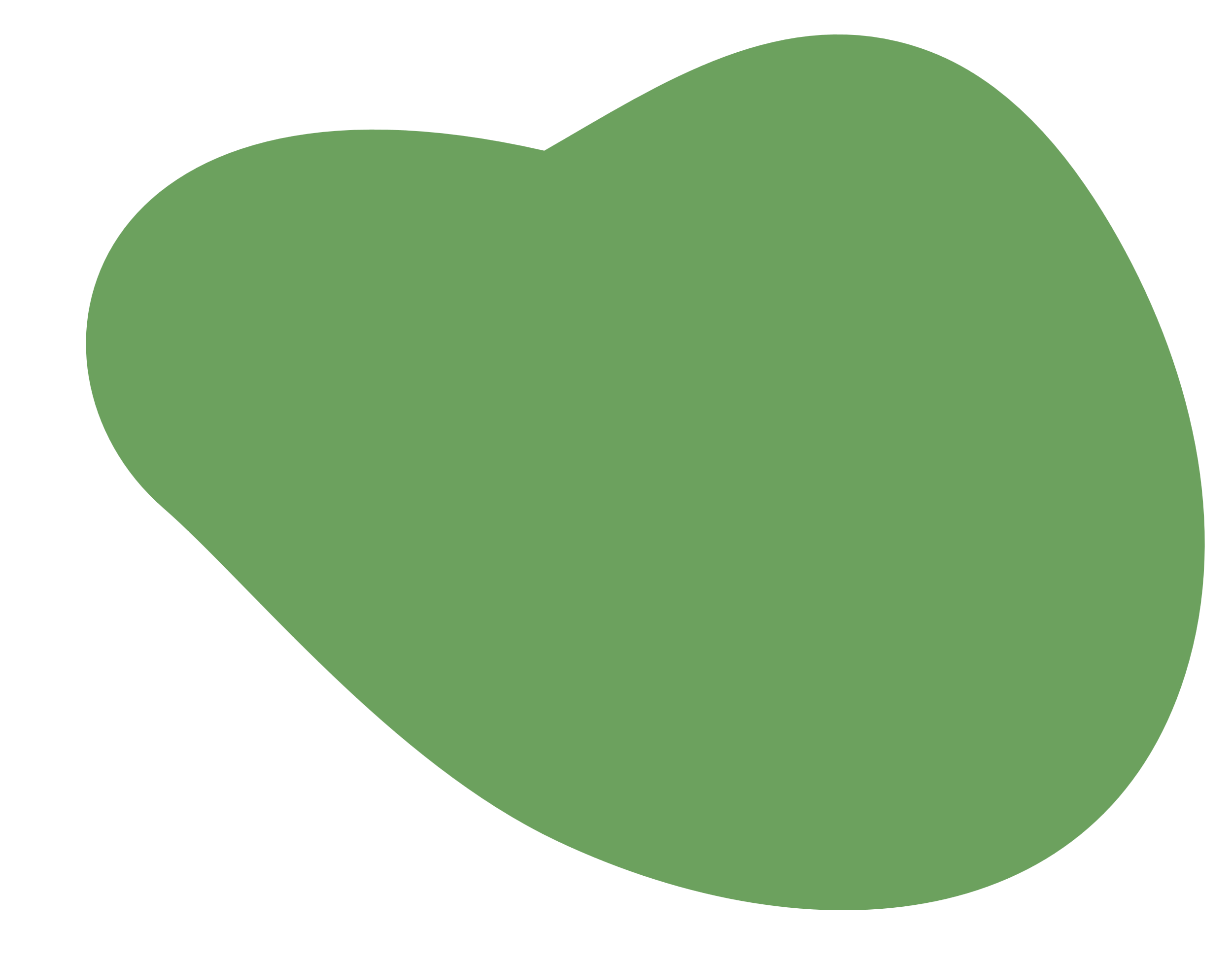 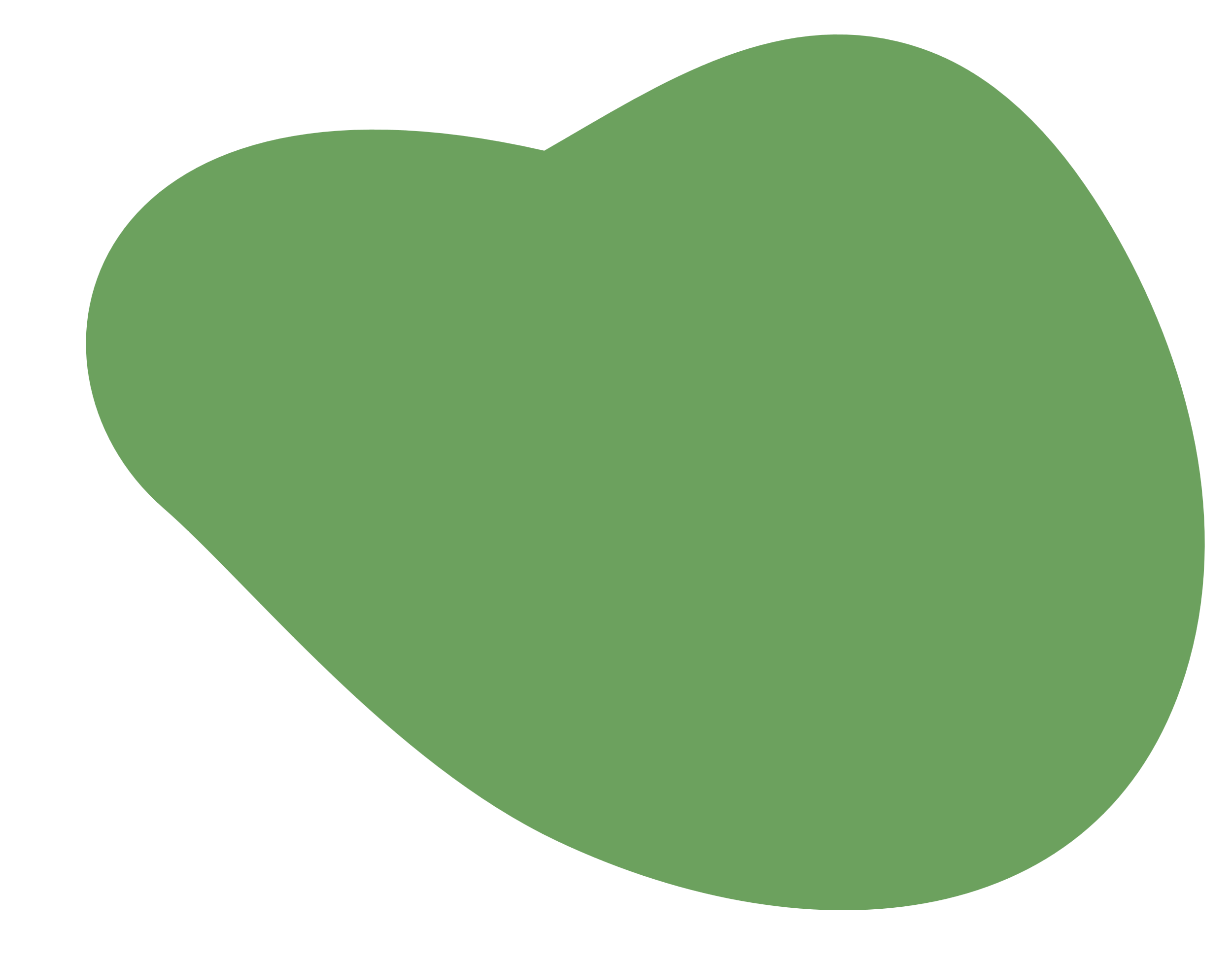 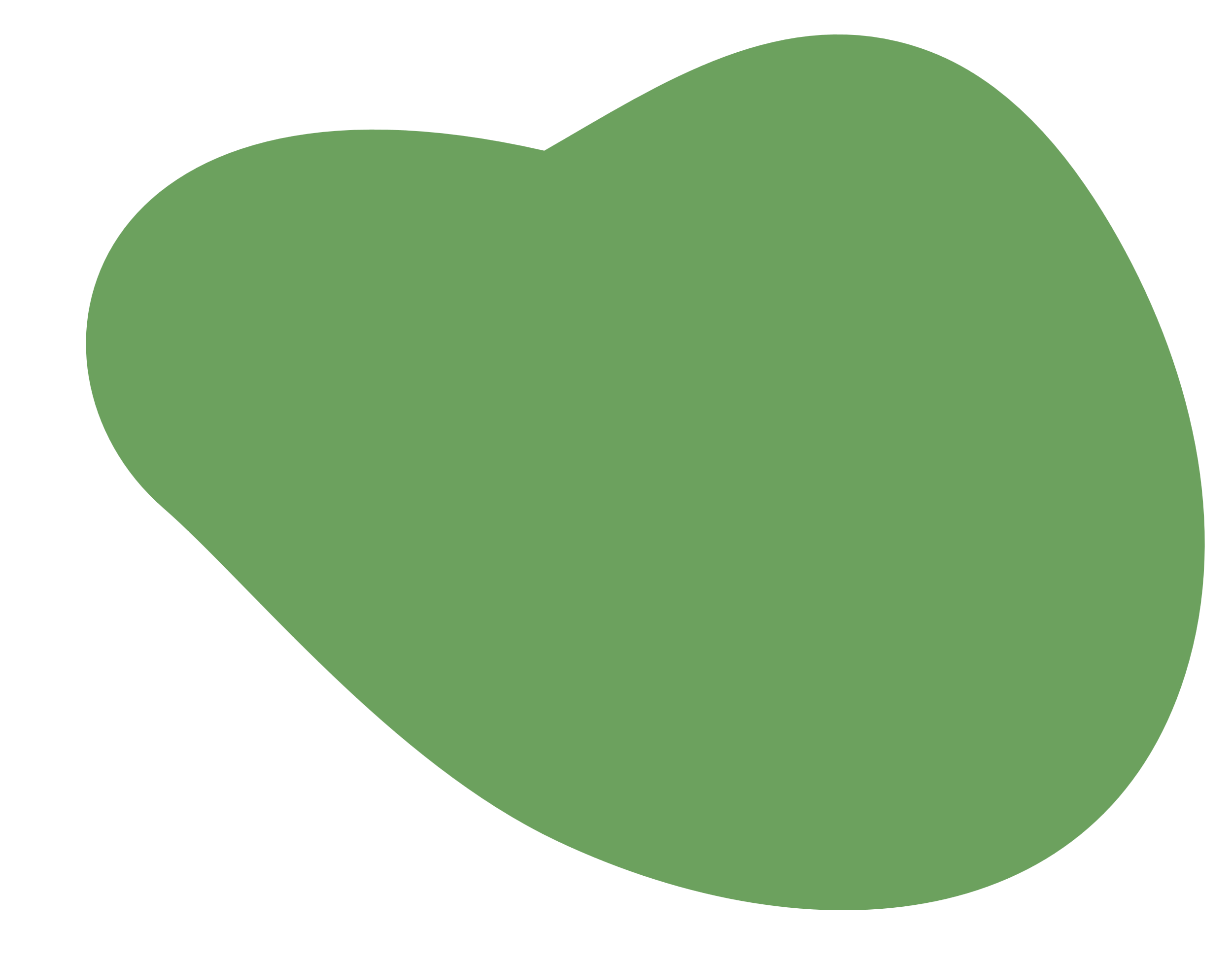 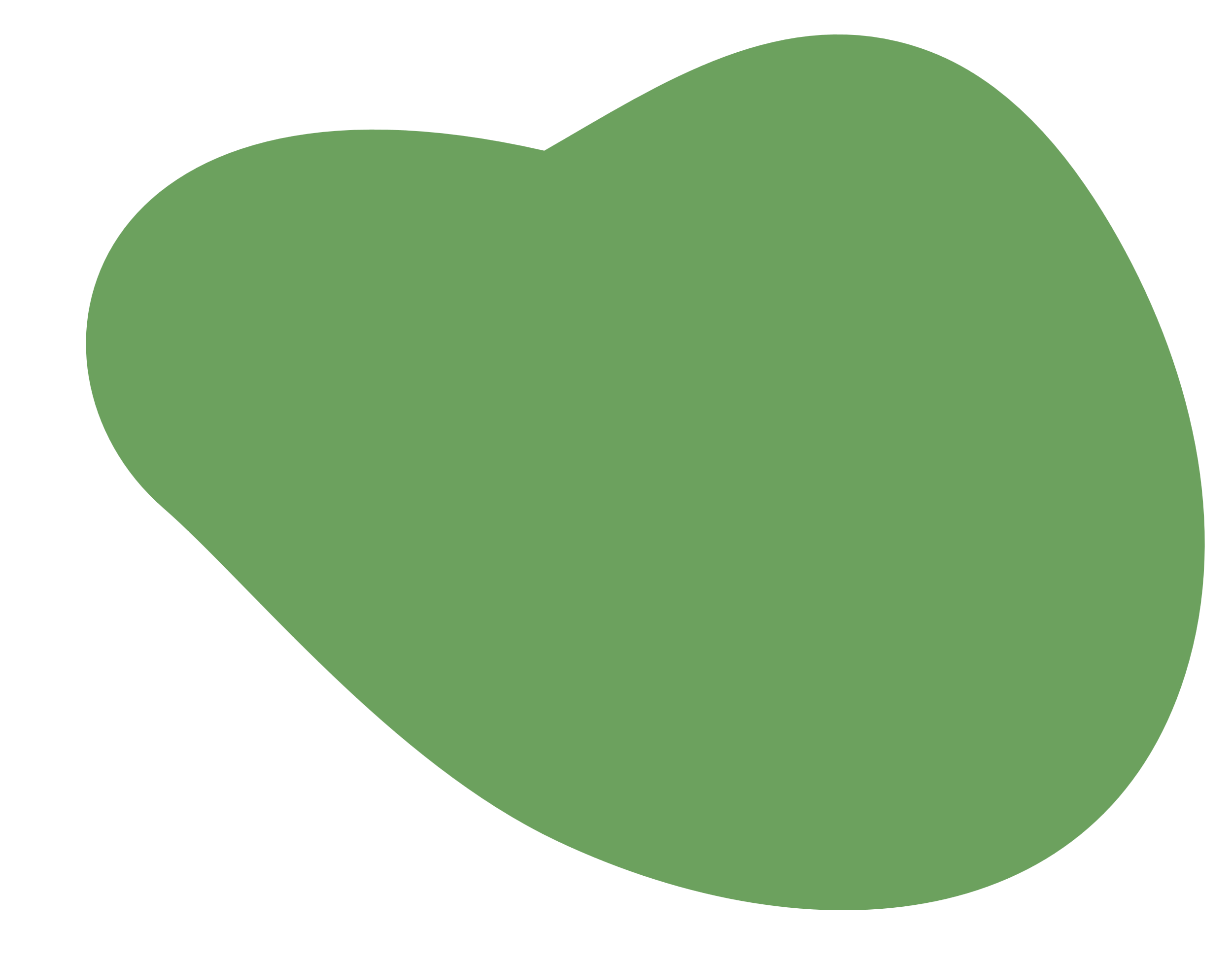 PERSONALIZED AND ENGAGING INTERACTIONS
SAVING USERS TIME & EFFORT
ALWAYS AVAILABLE
SCALABLE
8
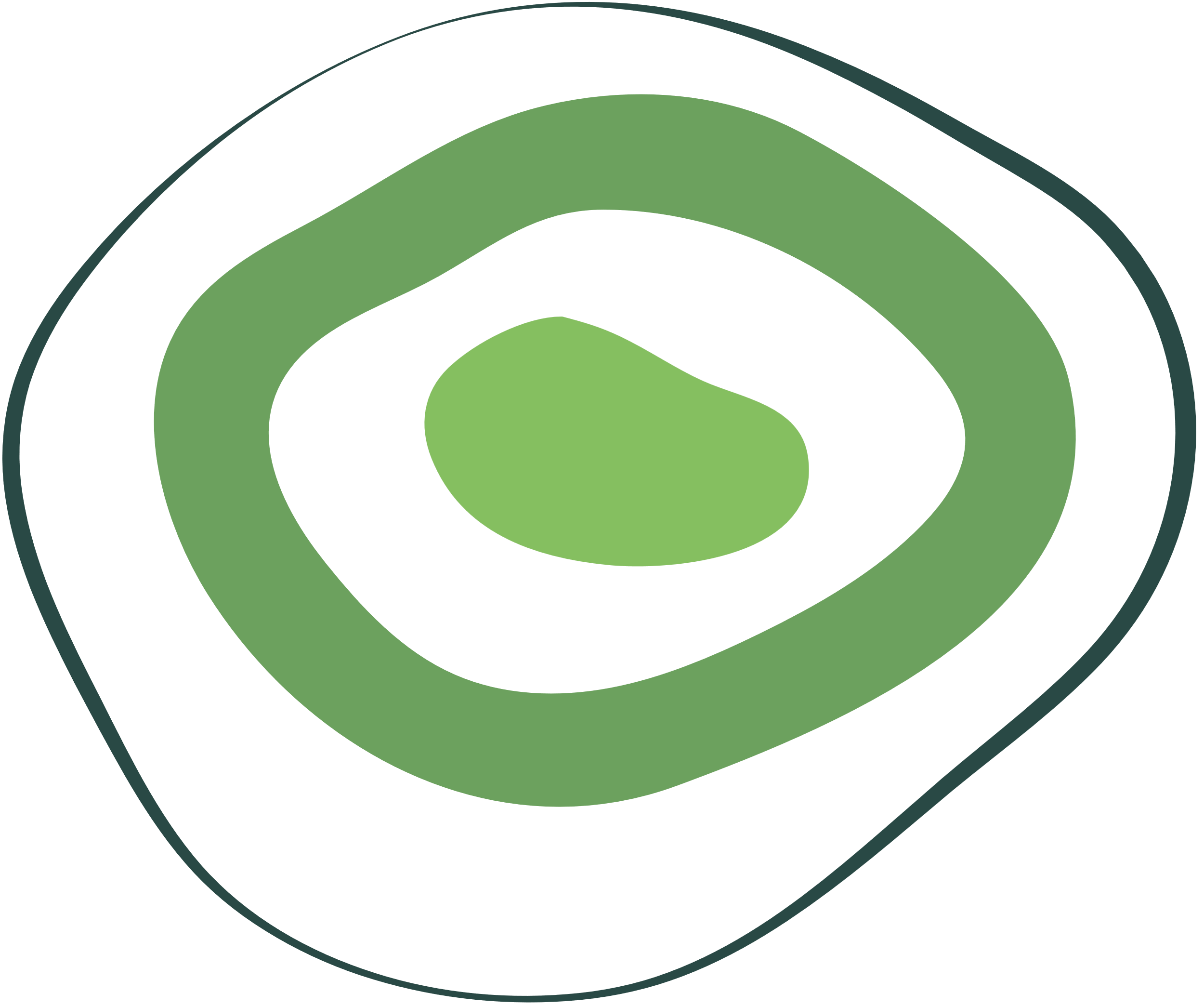 WHAT DOES AN AI ''THINK'' ABOUT SUSTAINABILITY?
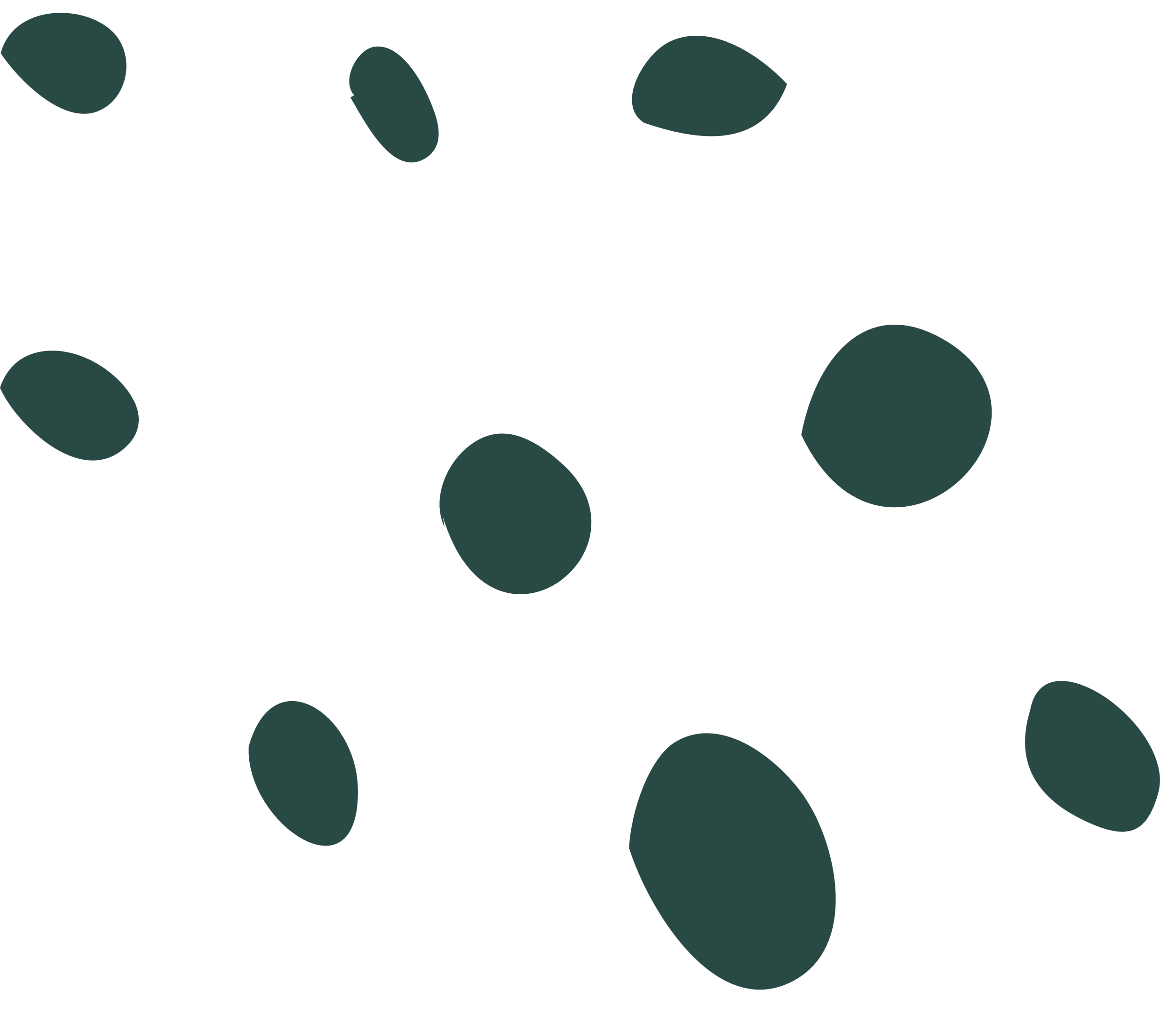 9
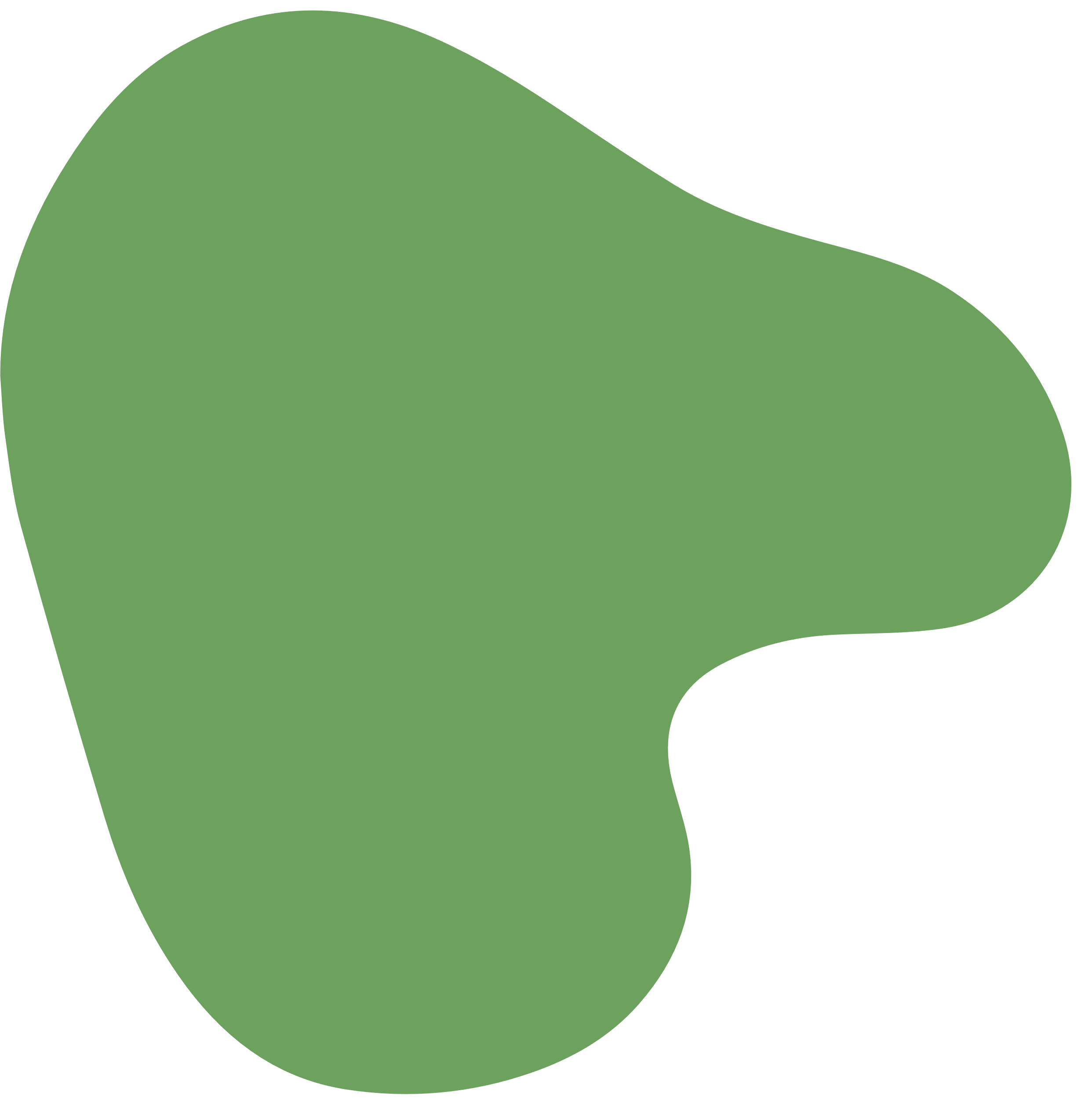 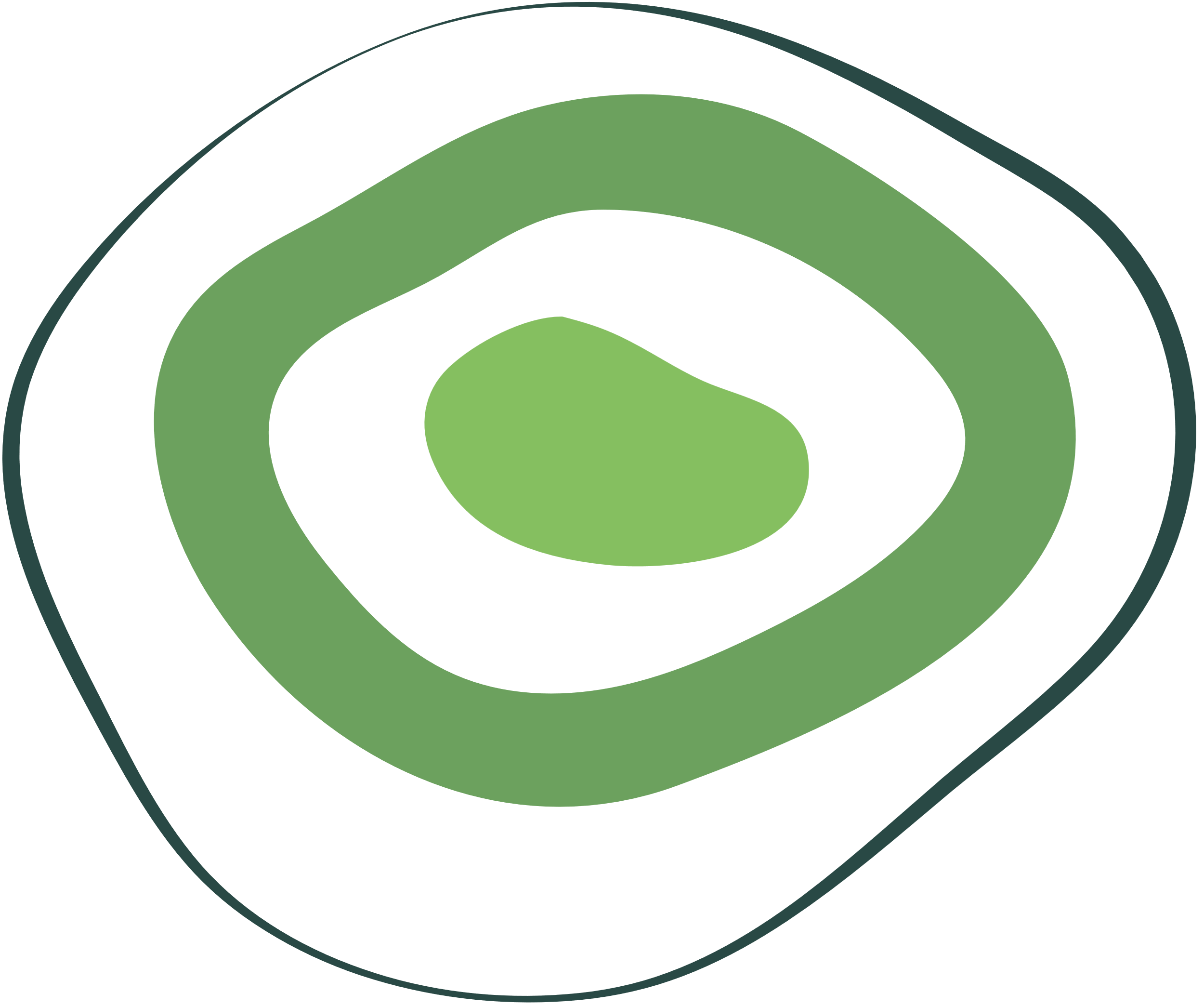 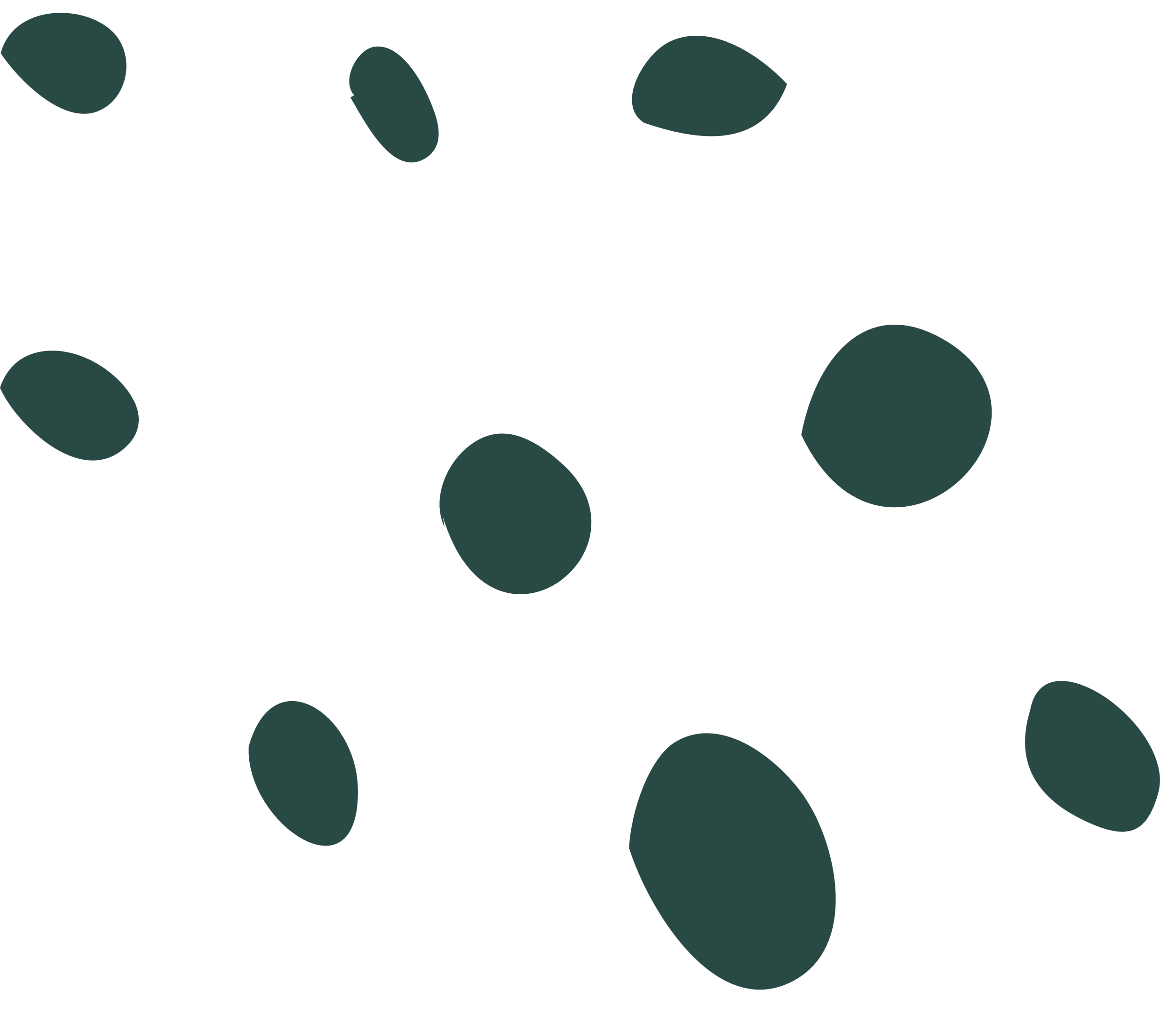 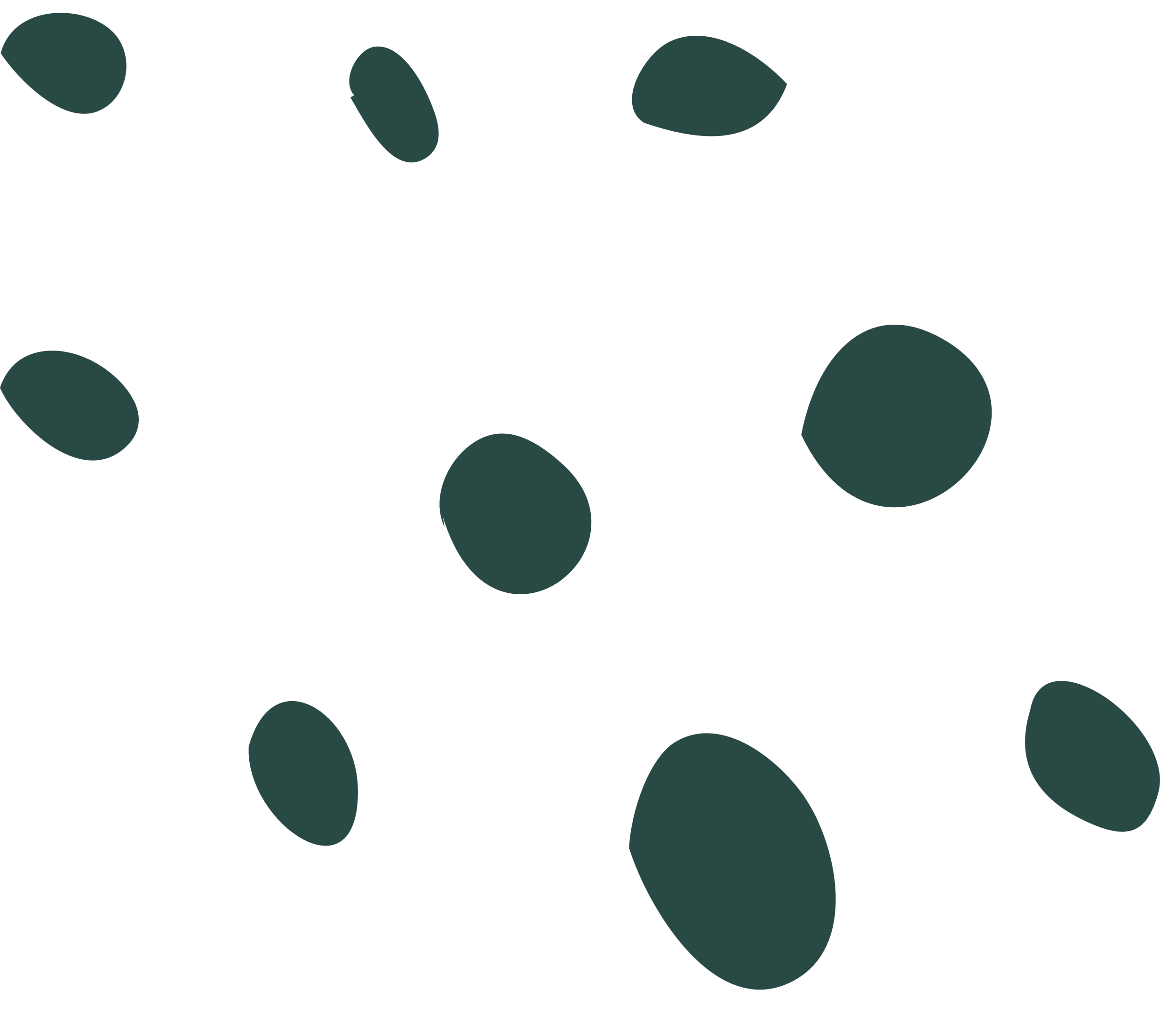 THANK YOU
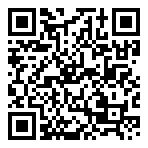 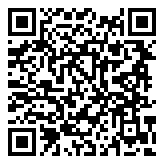 R.ERDEM ERKUL,PHD
FOUNDER OF CEREBRUM TECH
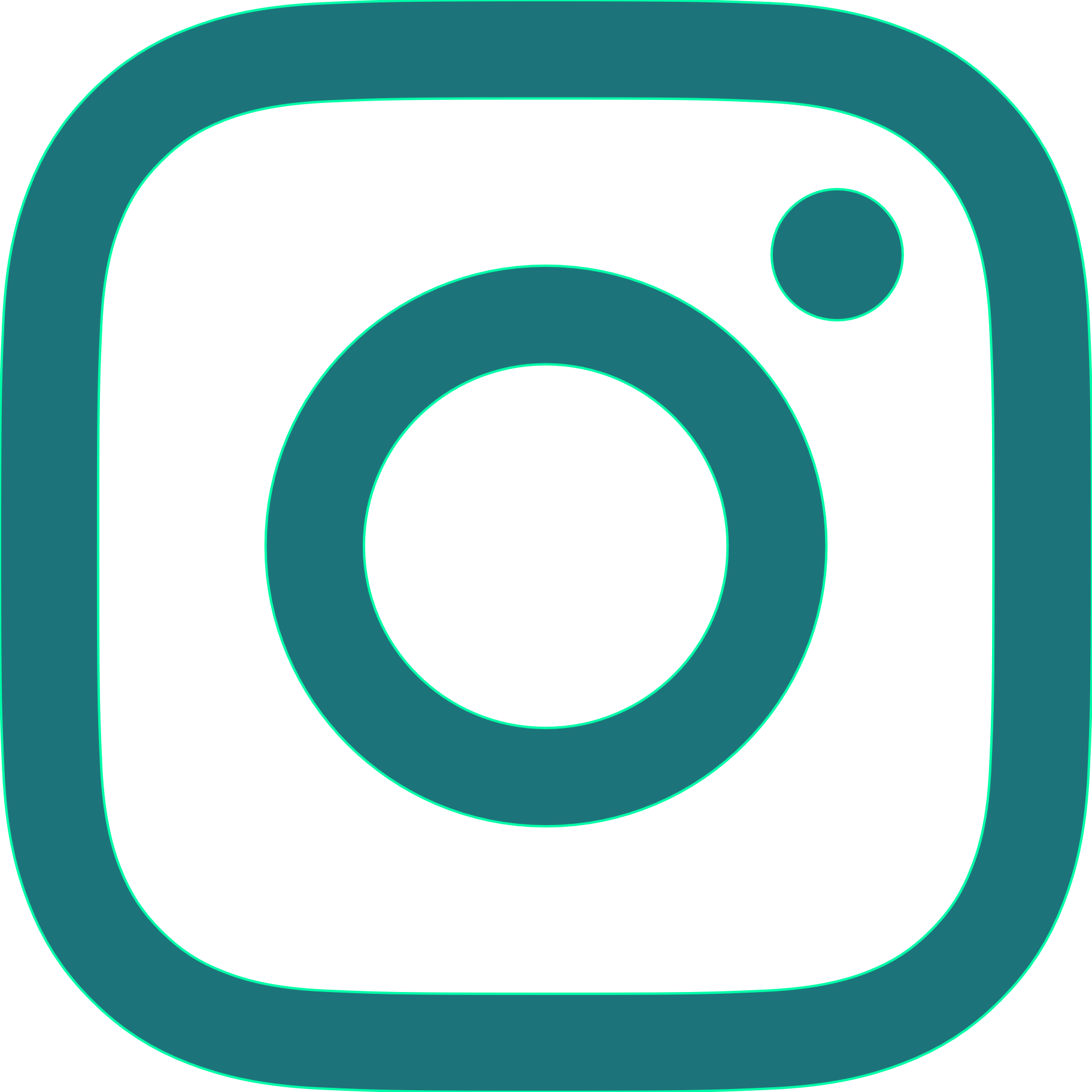 @rerdemerkul
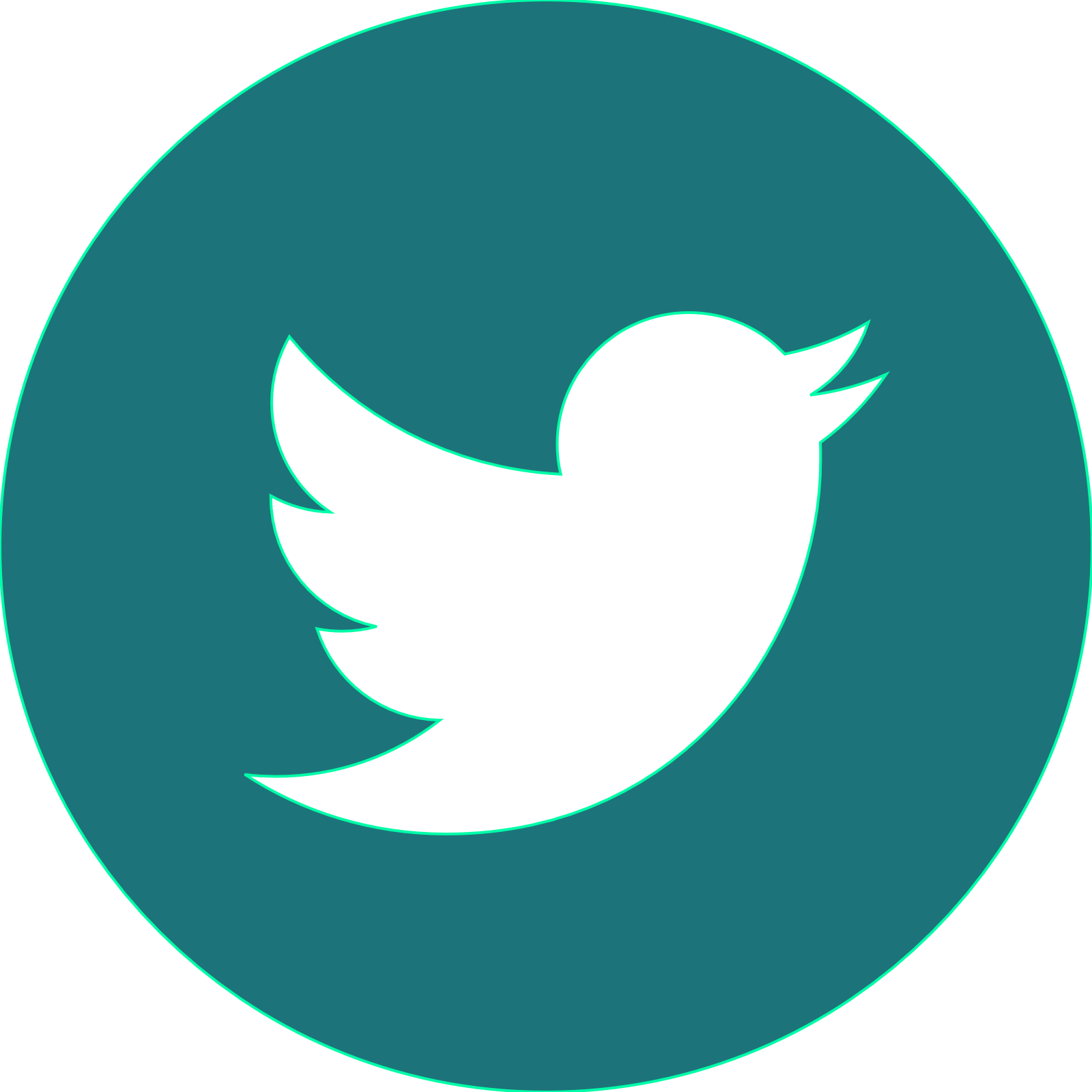 @ErdemErkul
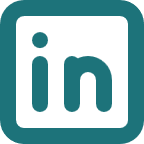 @R.Erdem Erkul
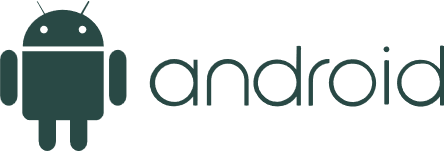 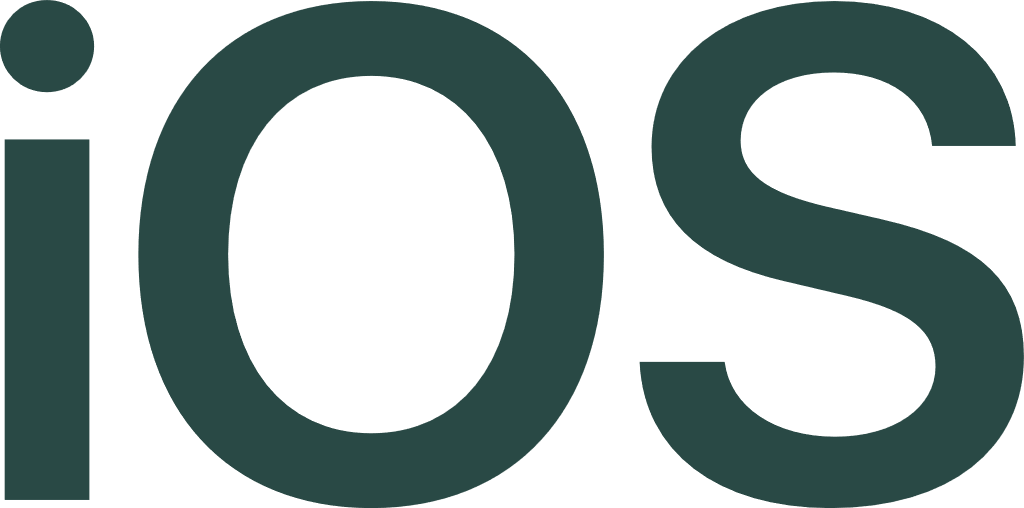 Download Cere AI now!
10